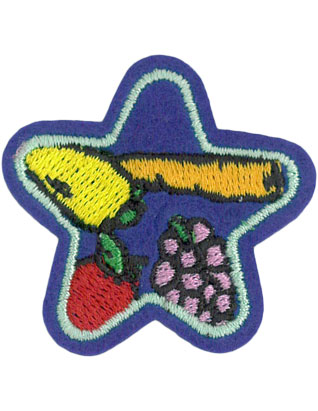 Healthy ME &Healthy FoodStars
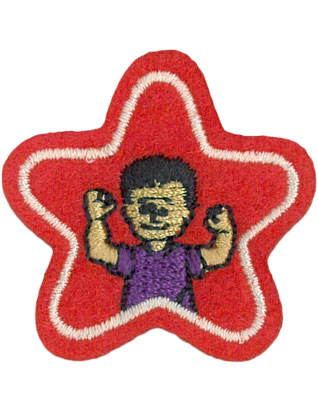 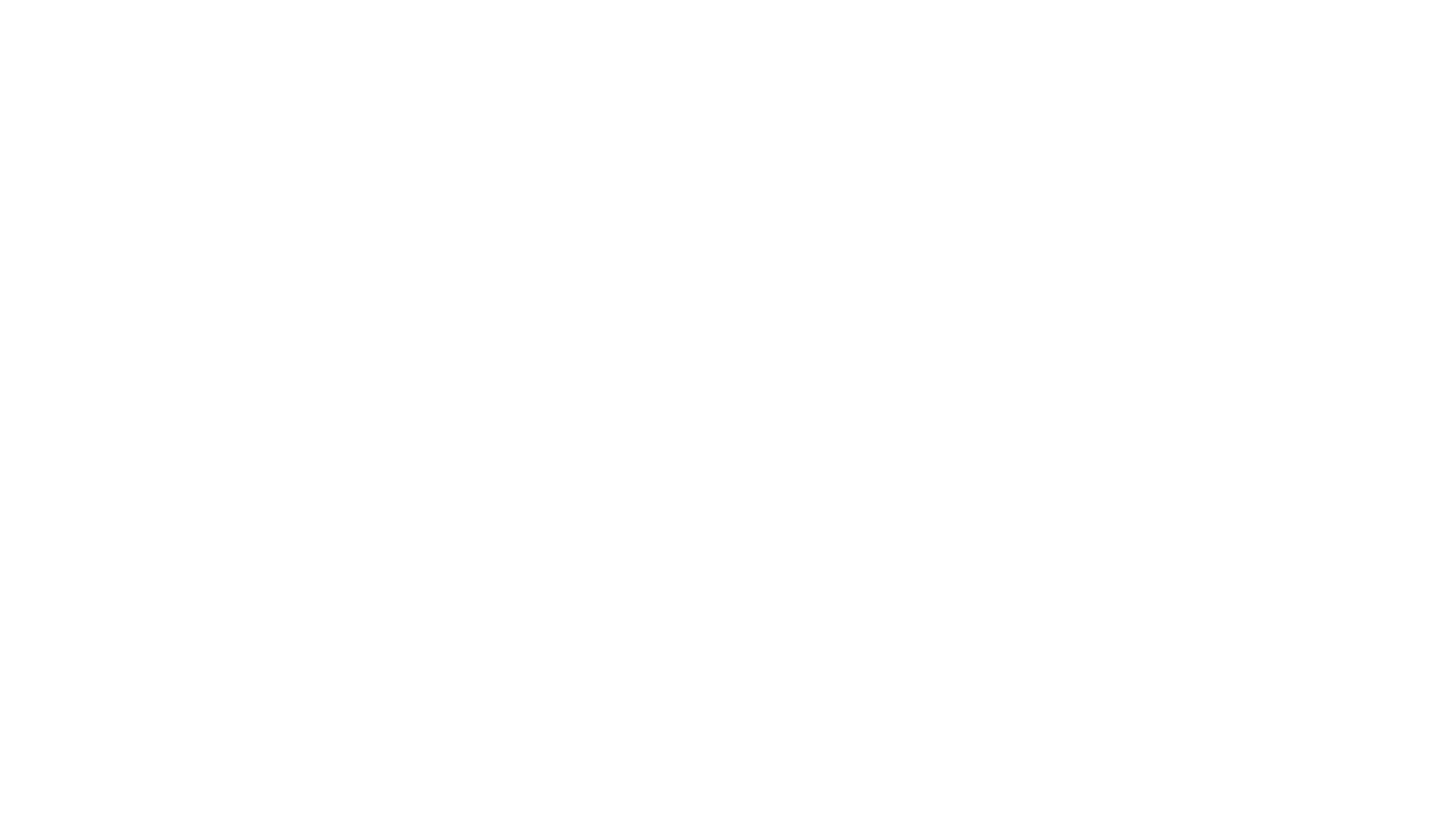 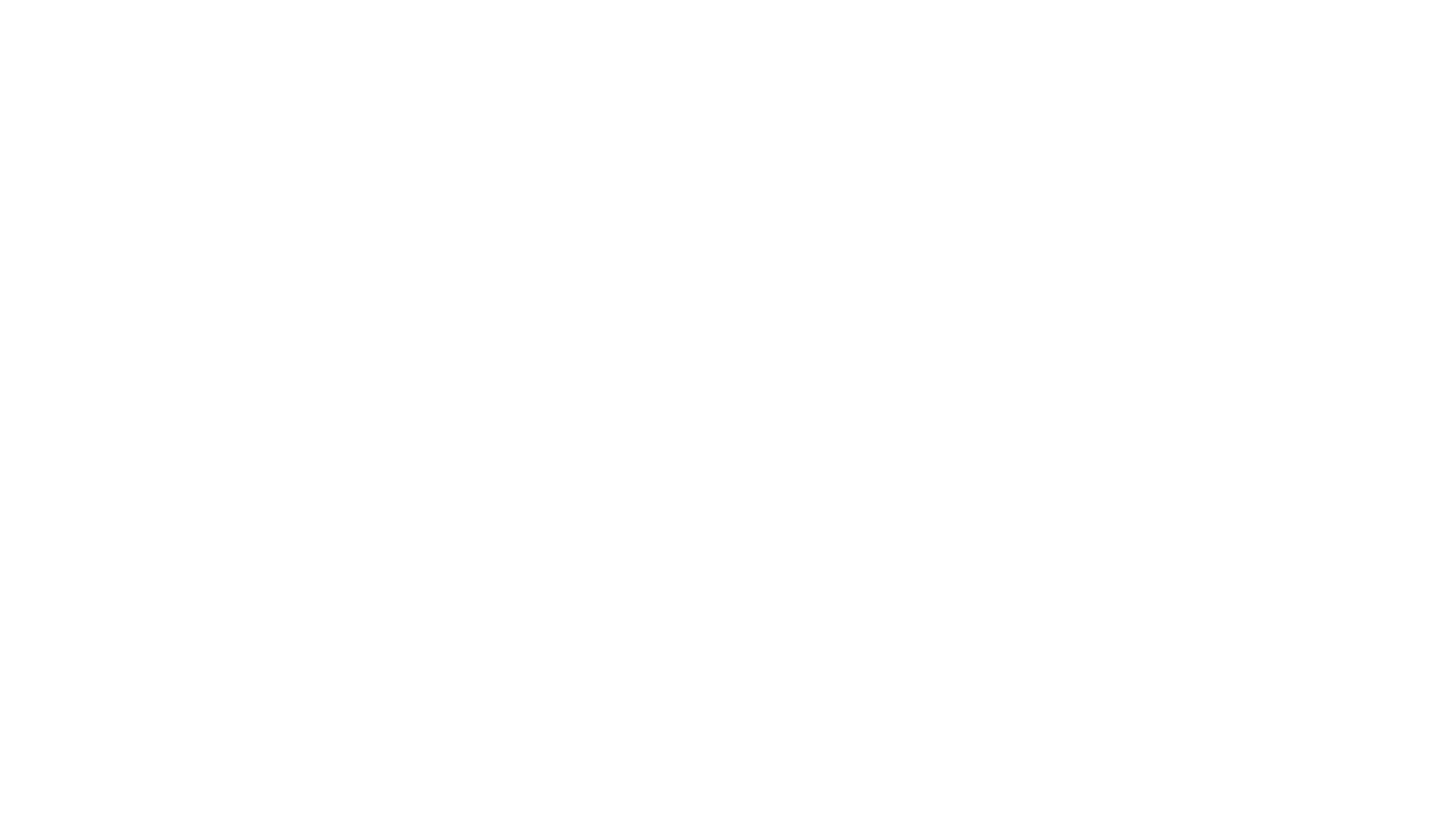 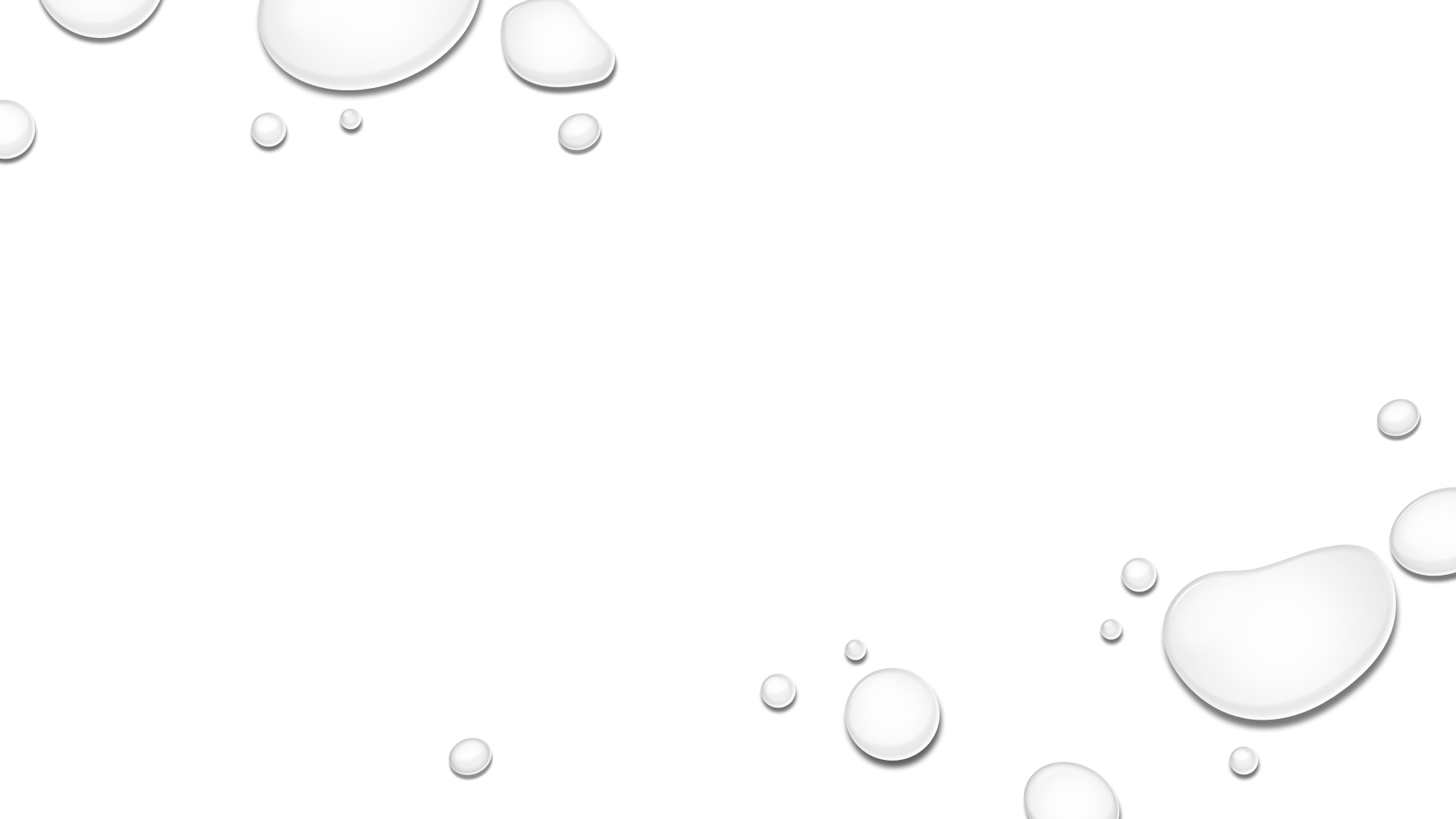 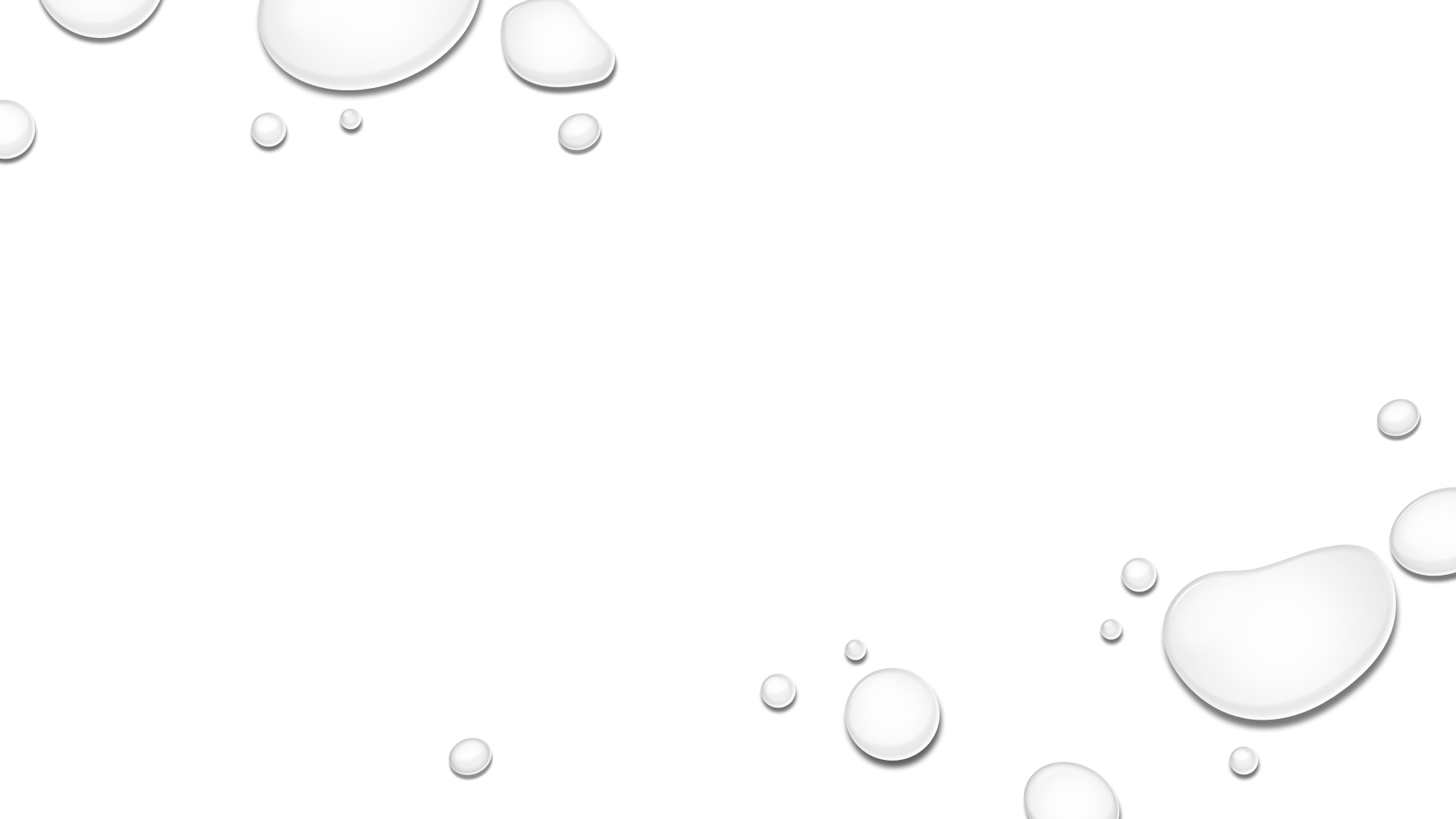 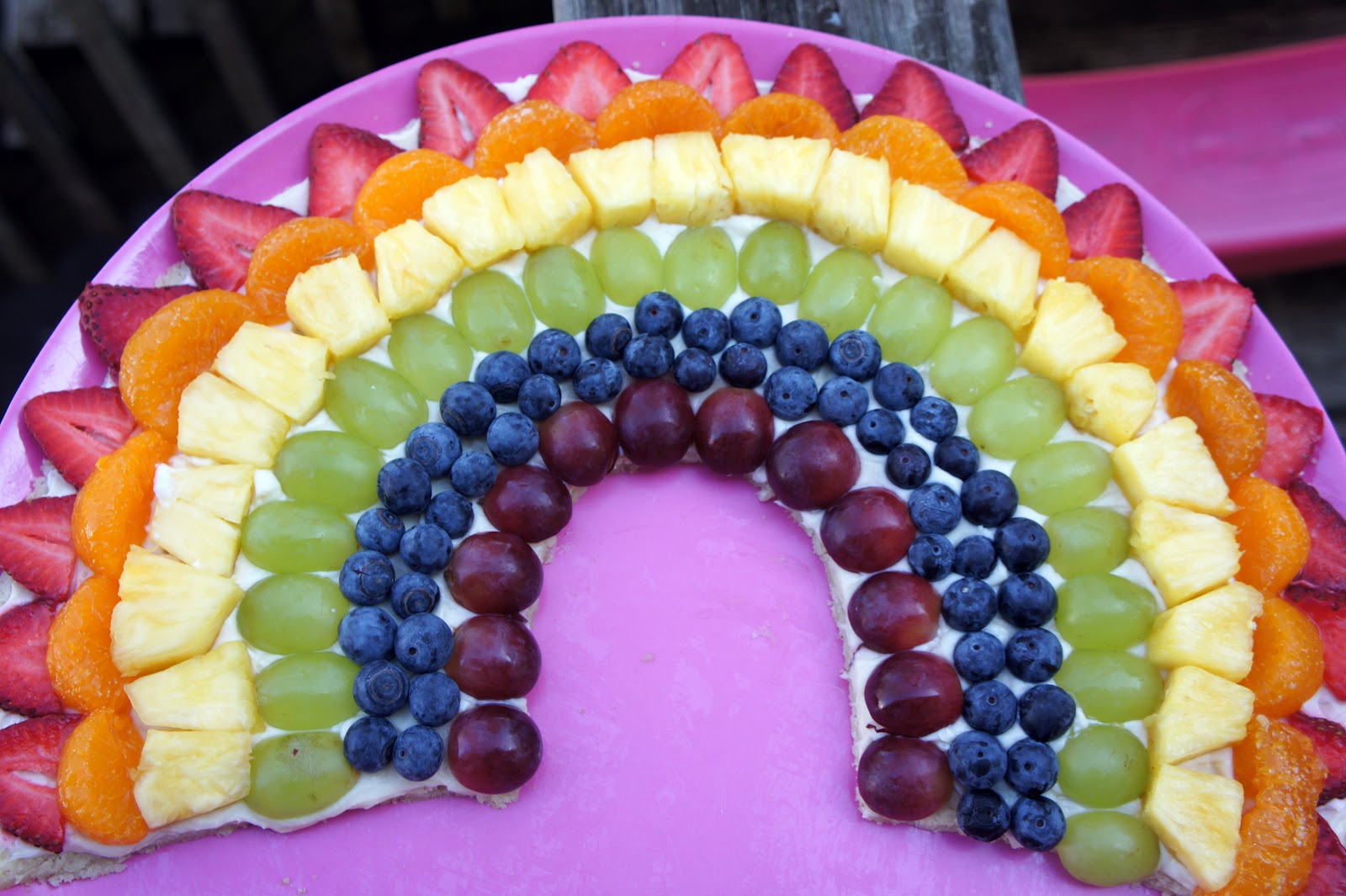 Game: fruit guessing
https://www.youtube.com/watch?v=kteZneJm1EI
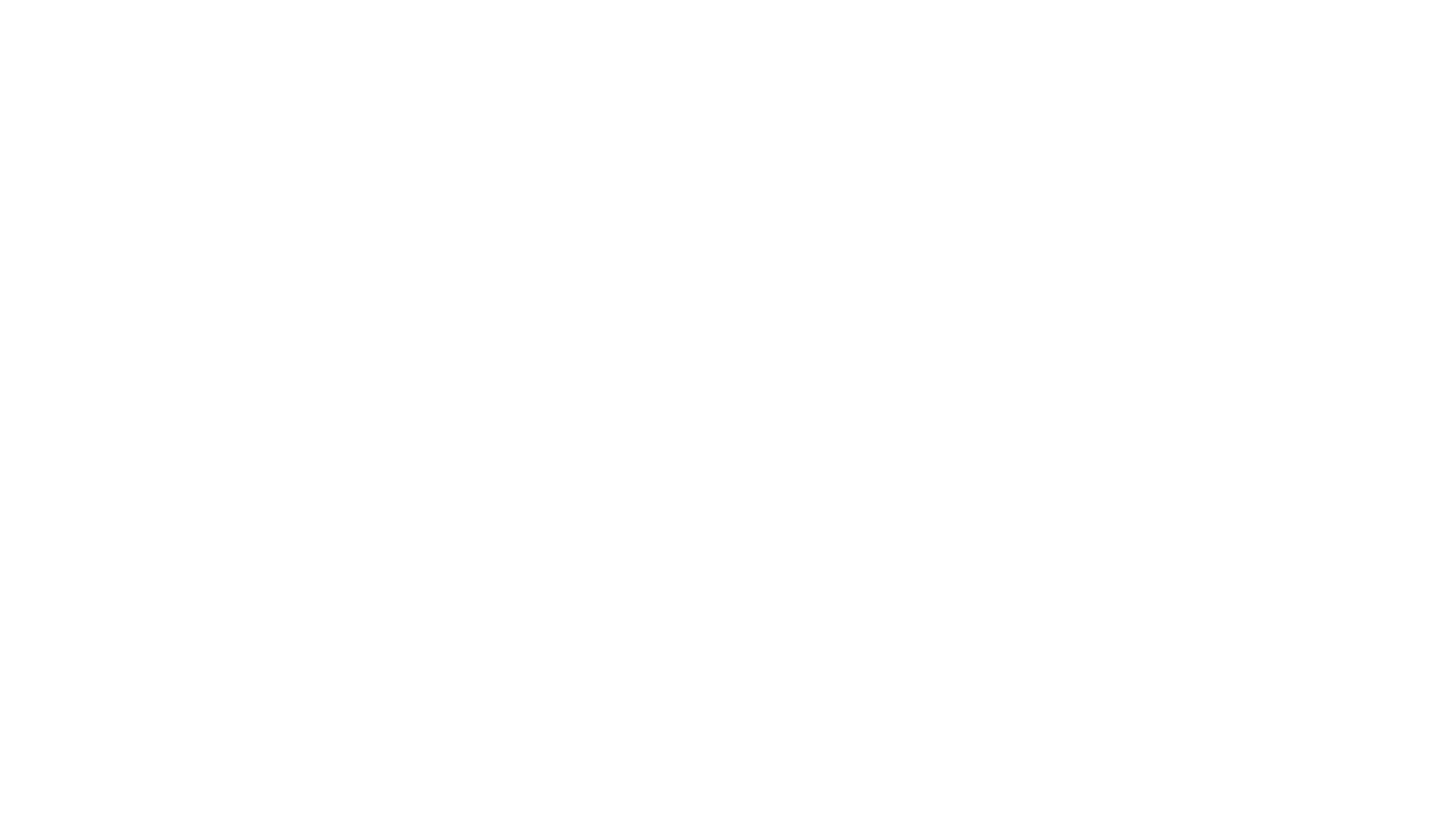 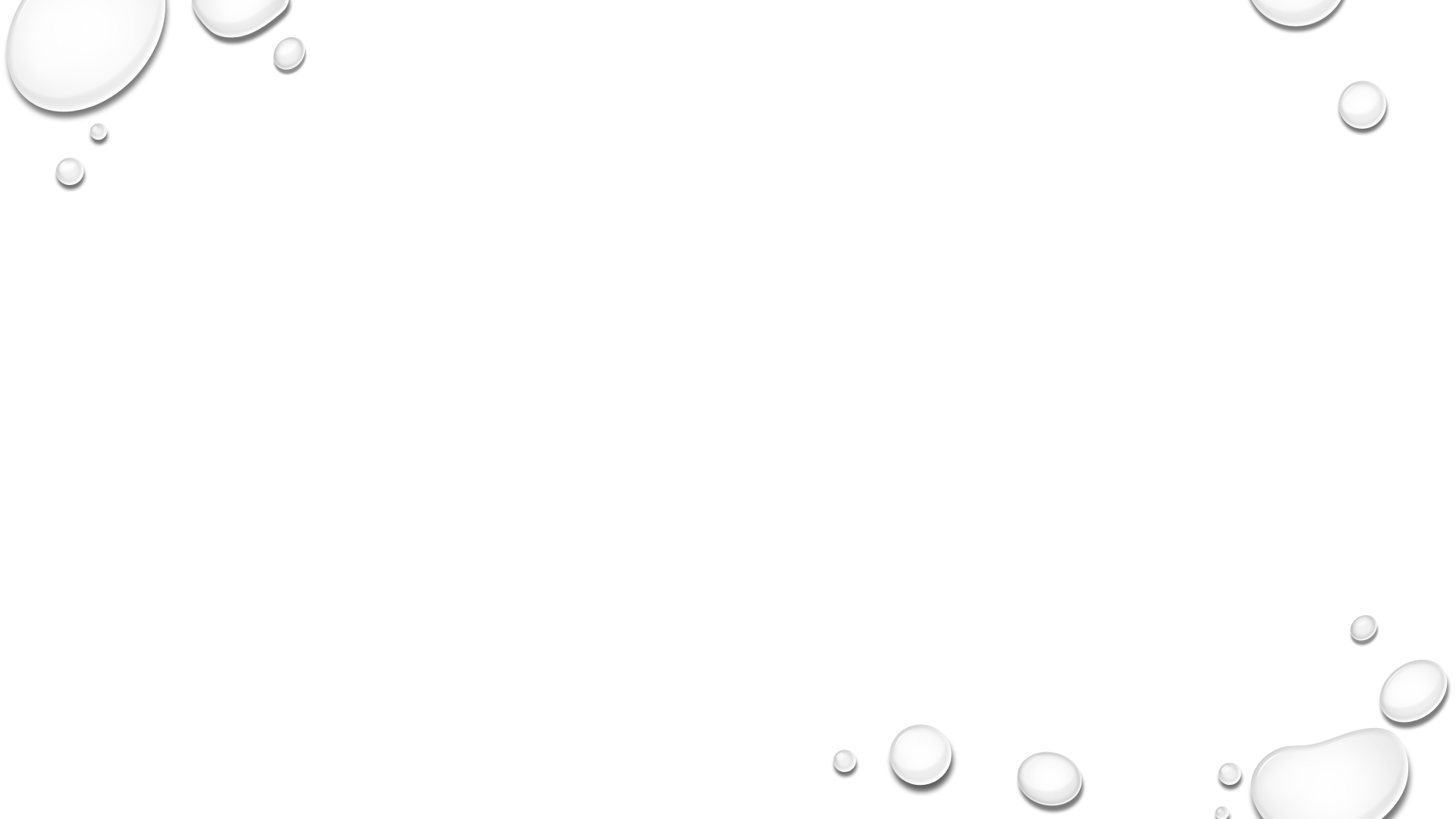 Healthy FooD star
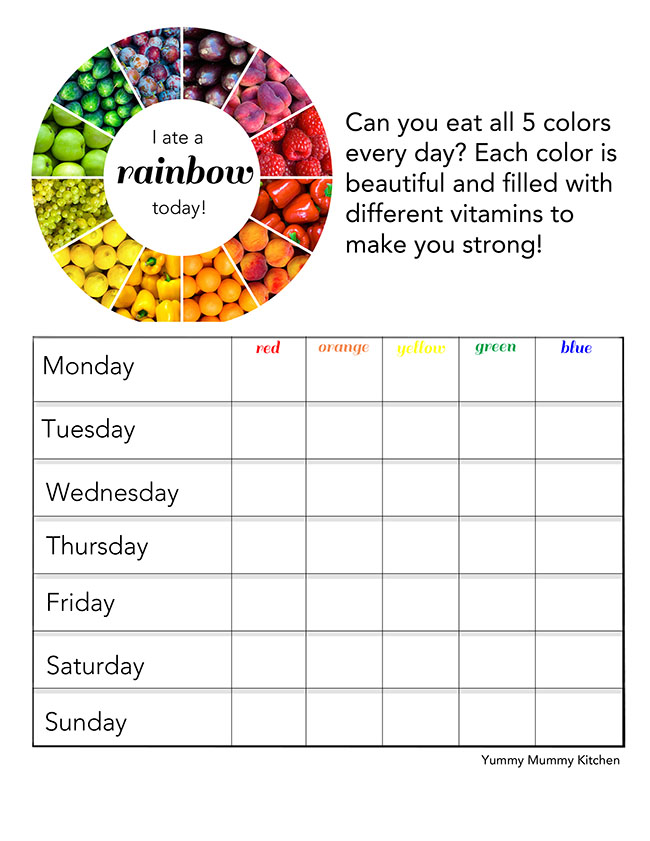 1. Story title: Healthy eating
2. …. To work properly
3. Game:  ‘fruit guessing’
4. Food Chart Eating a rainbow
Healthy principles
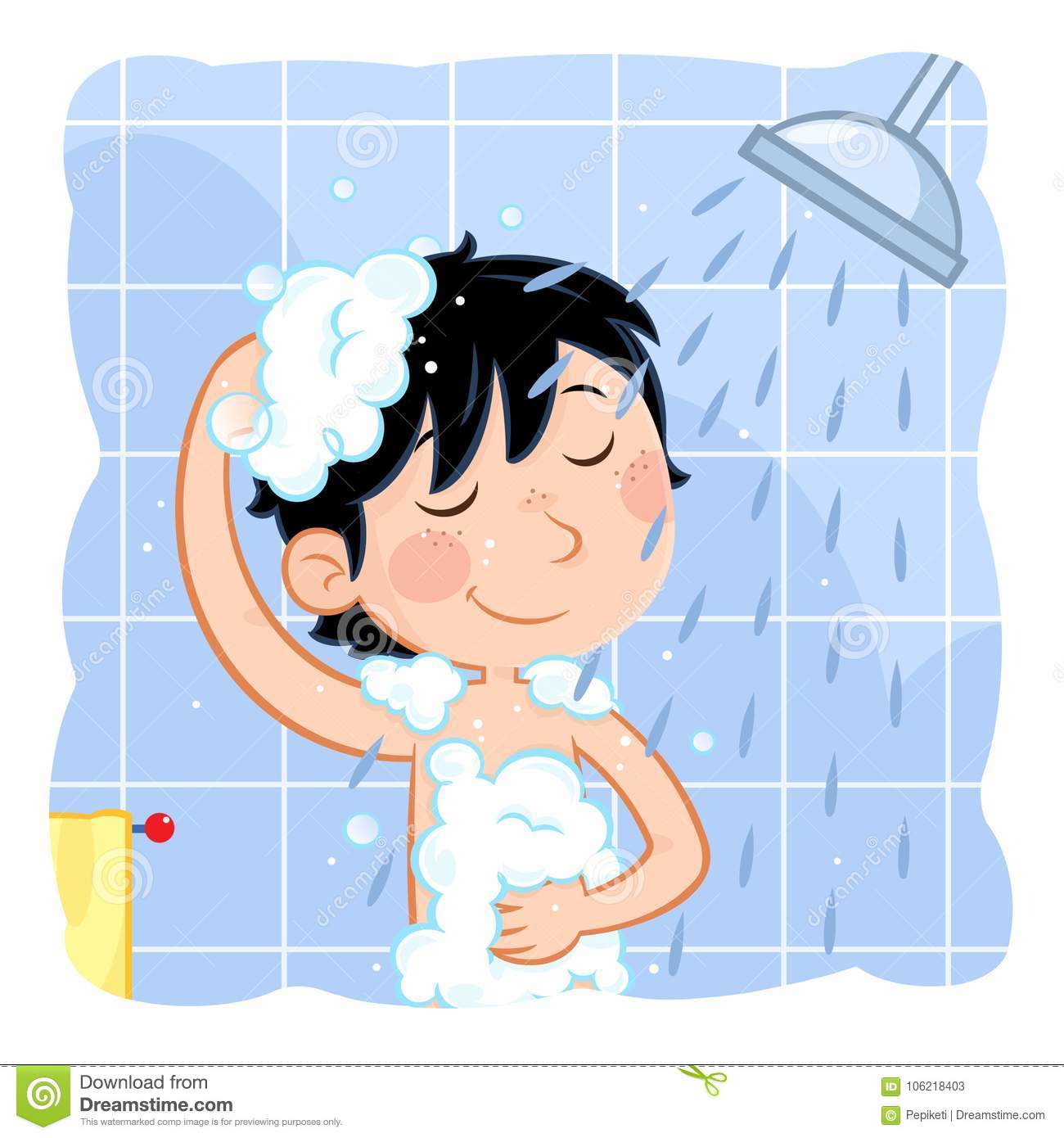 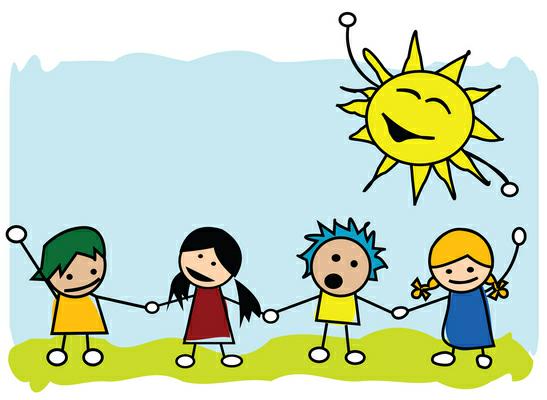 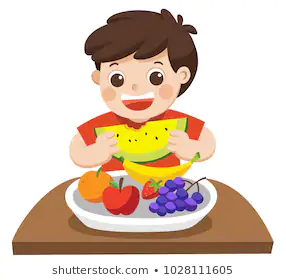 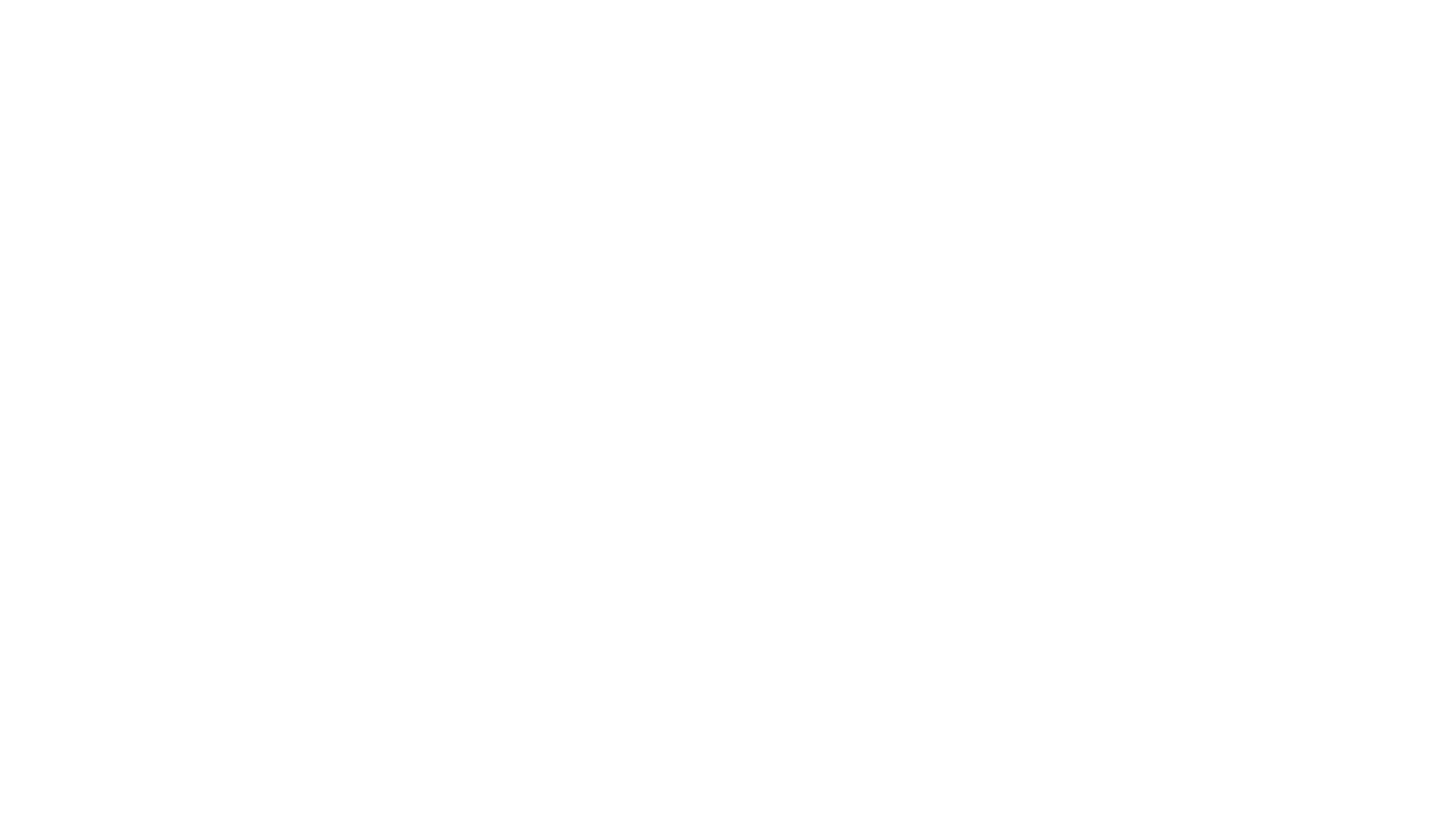 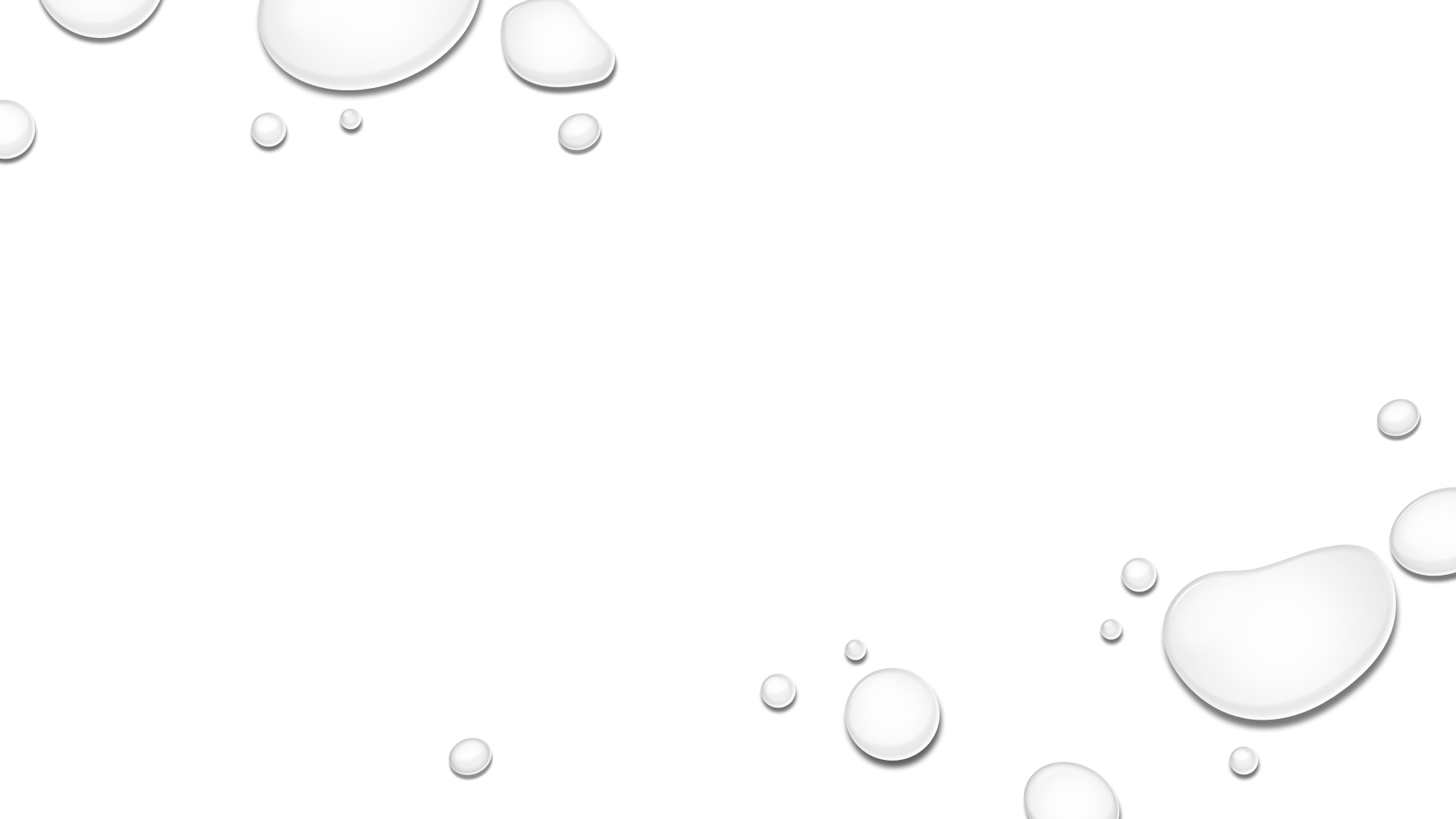 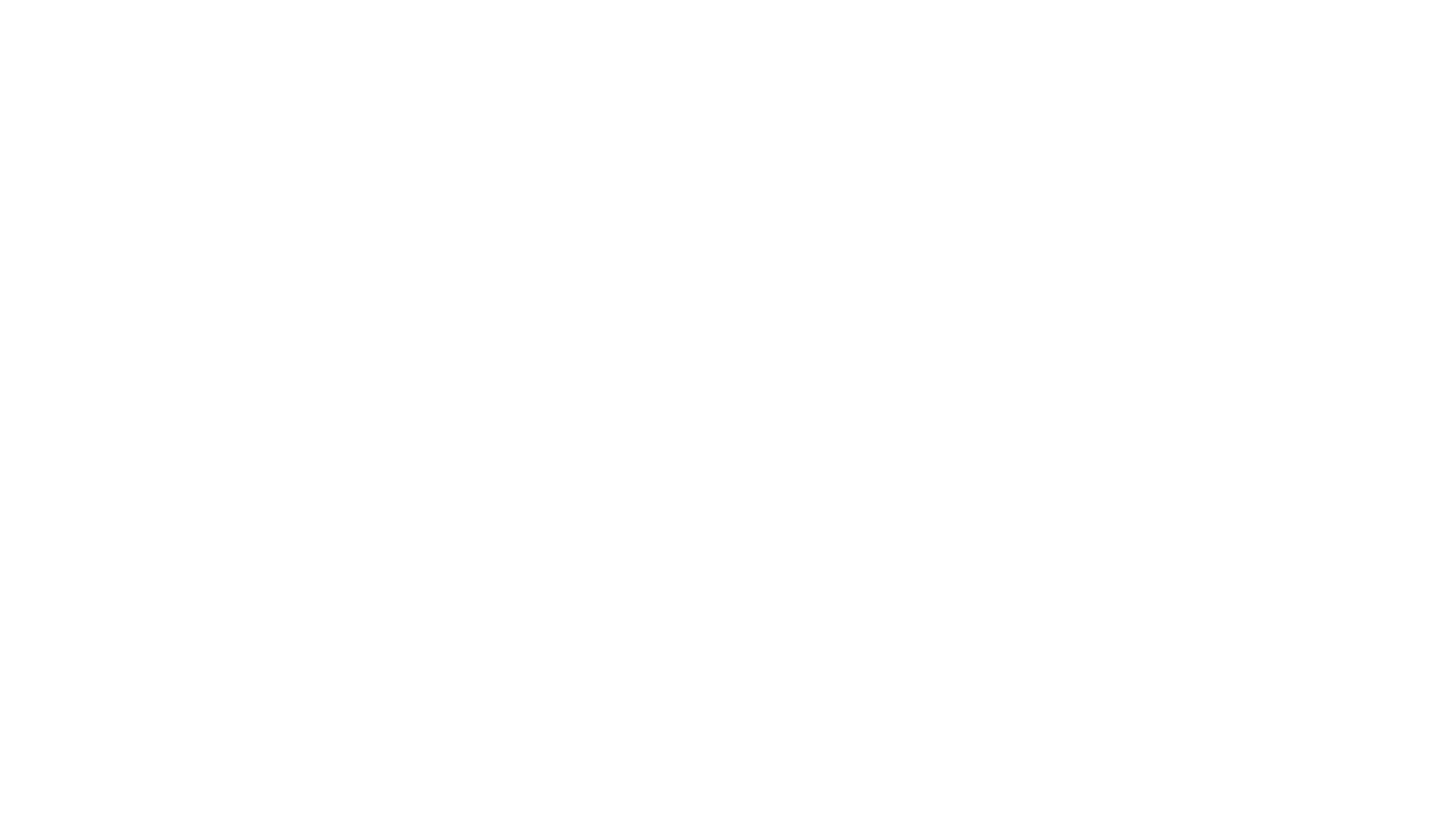 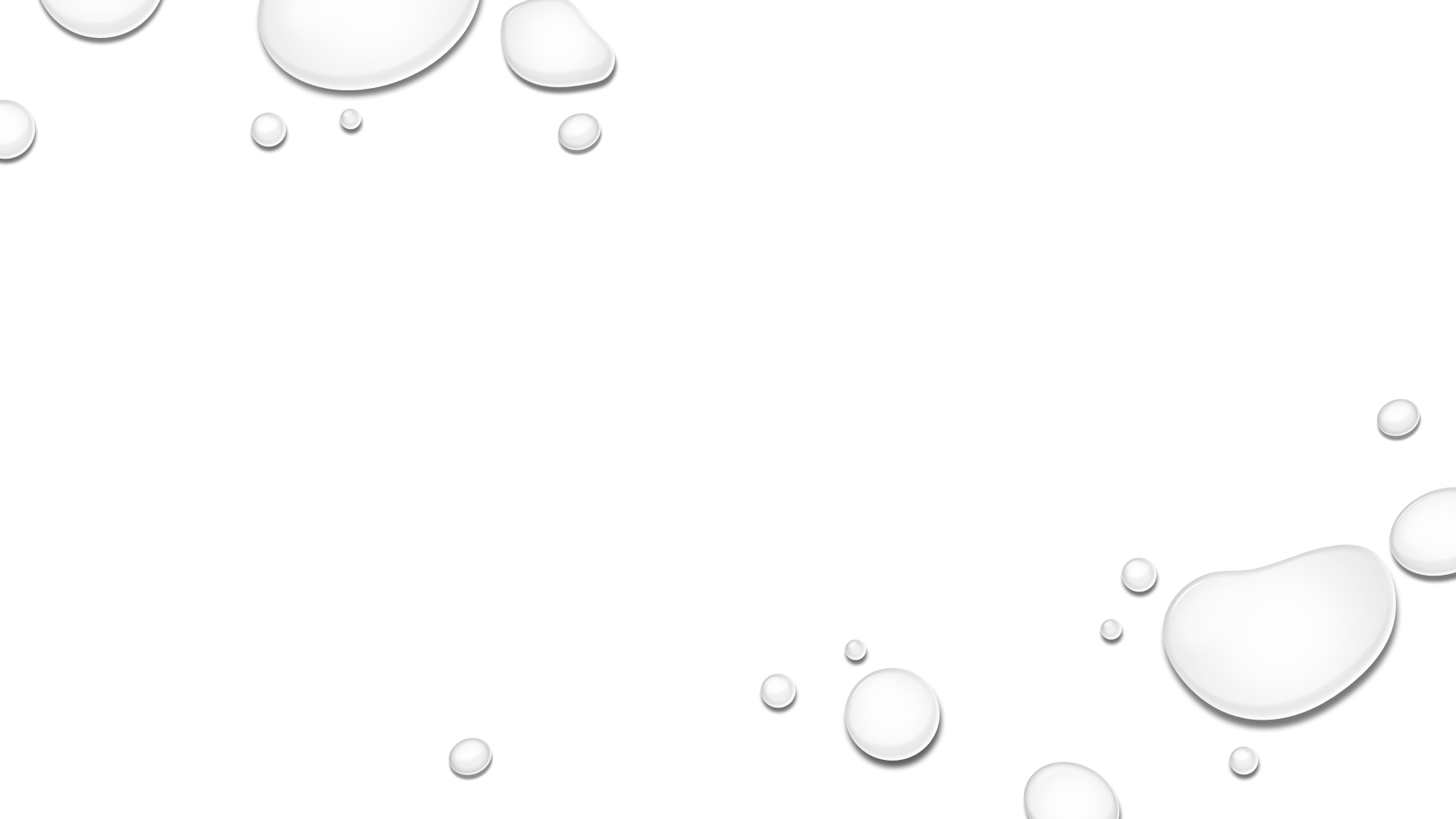 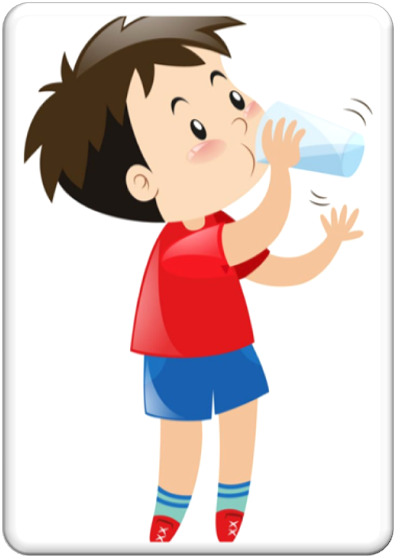 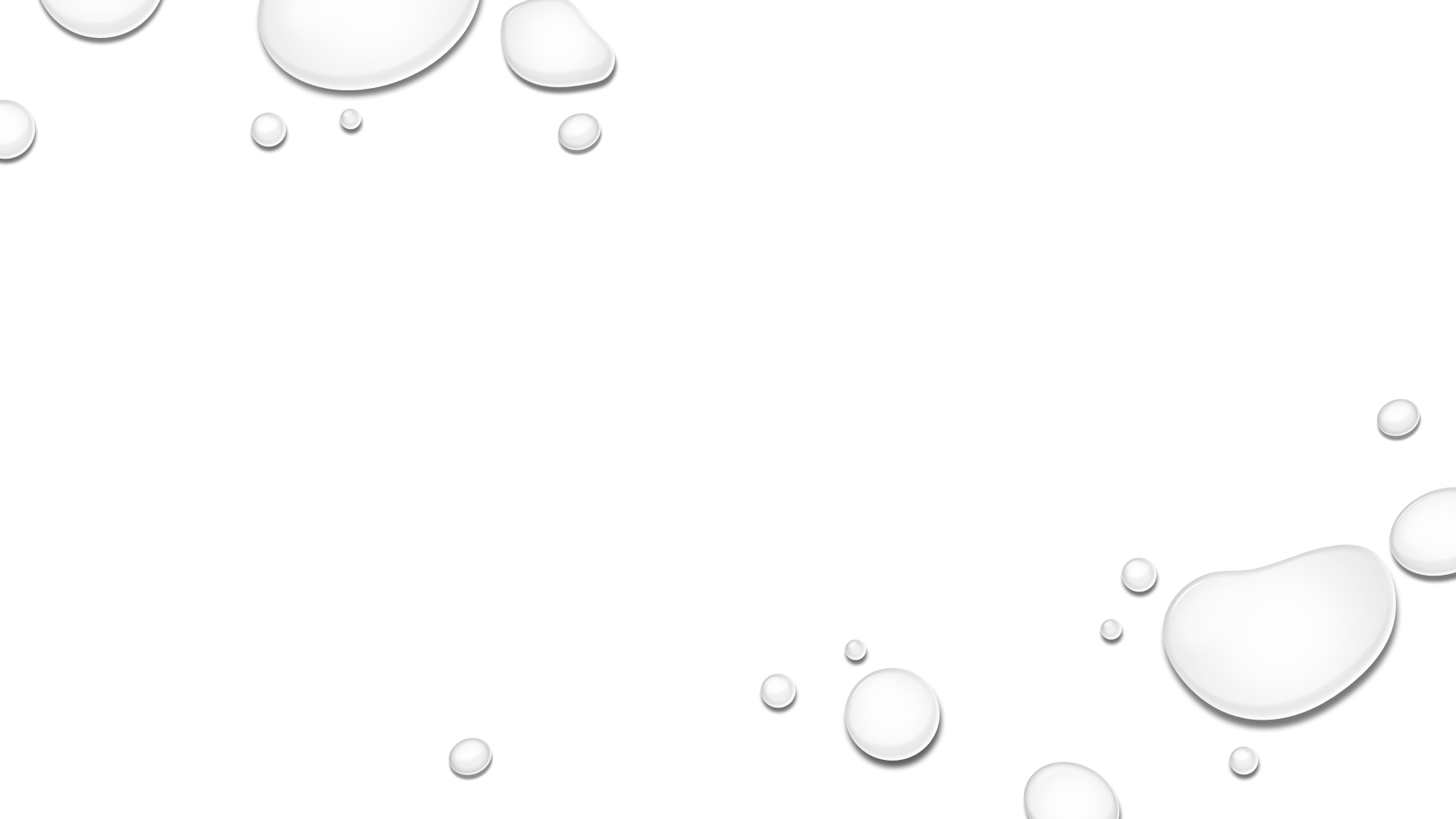 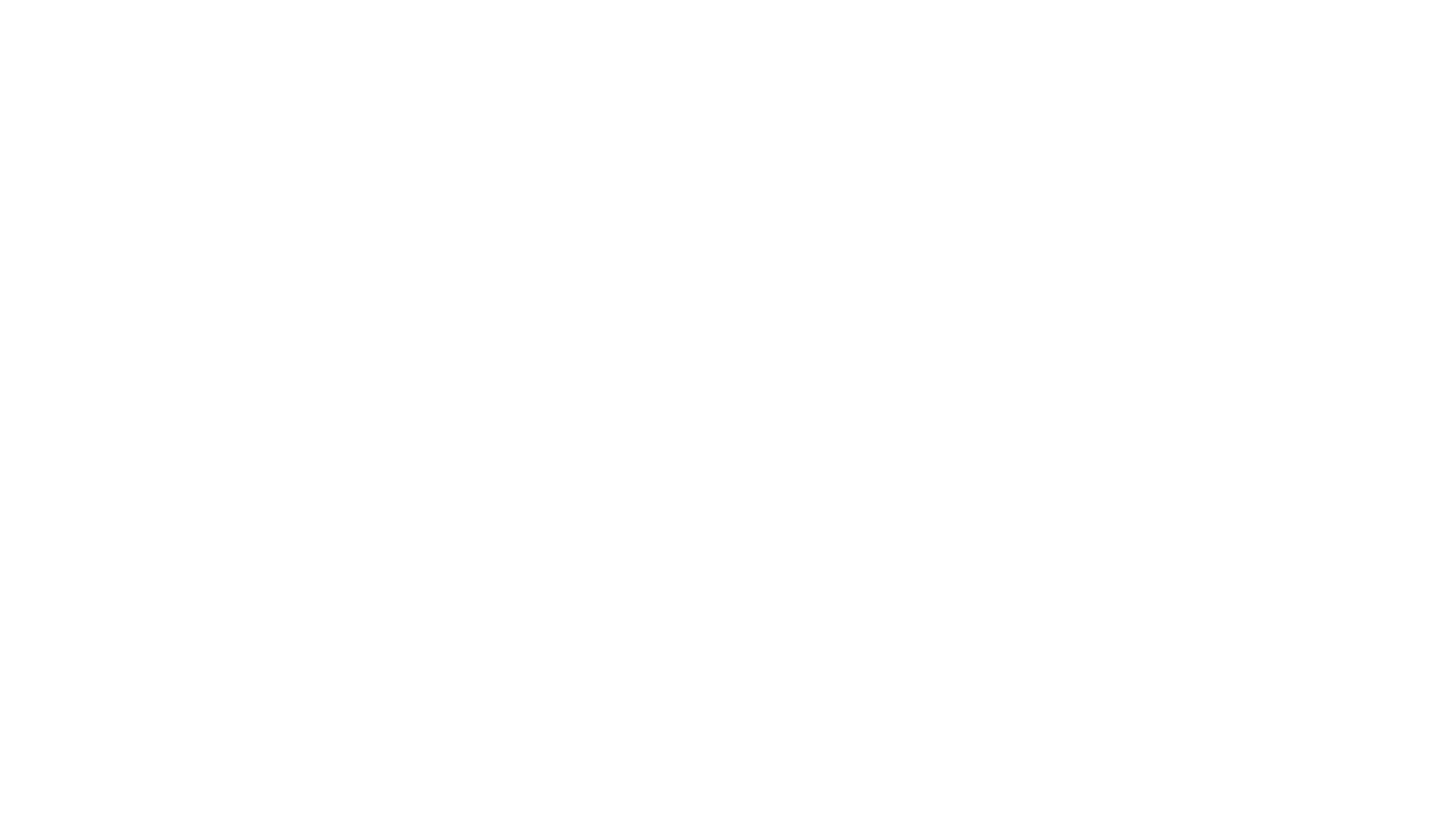 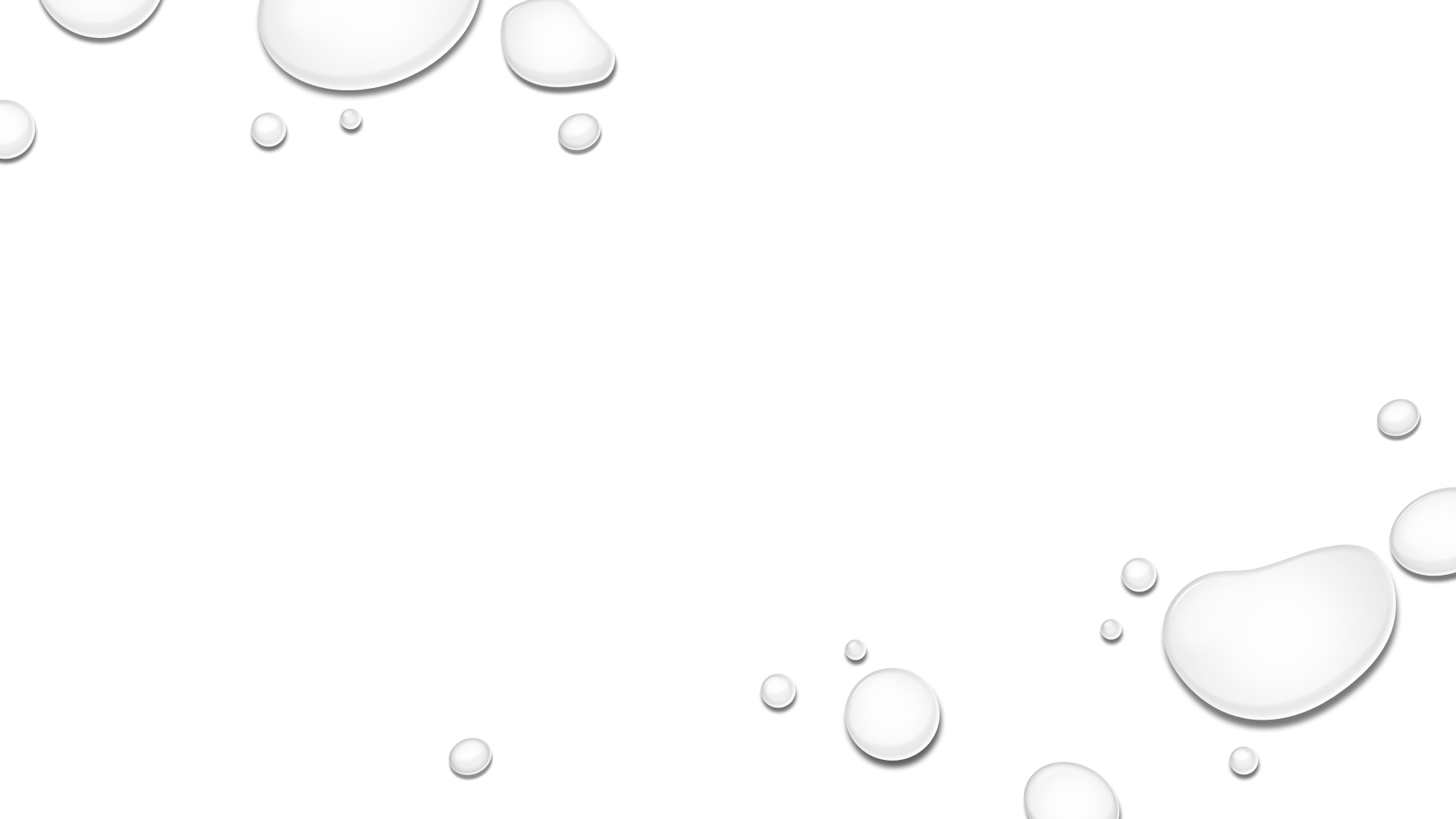 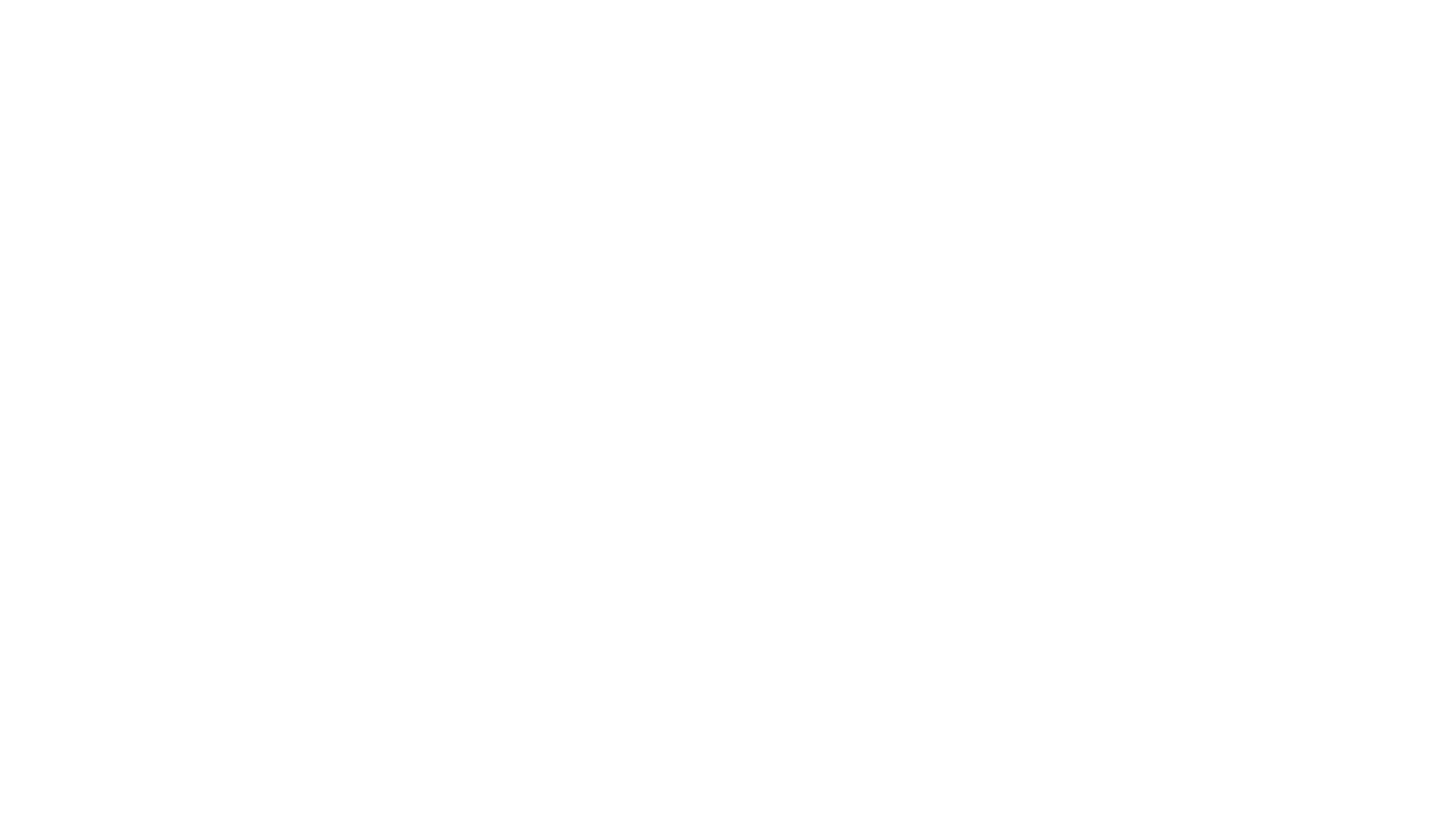 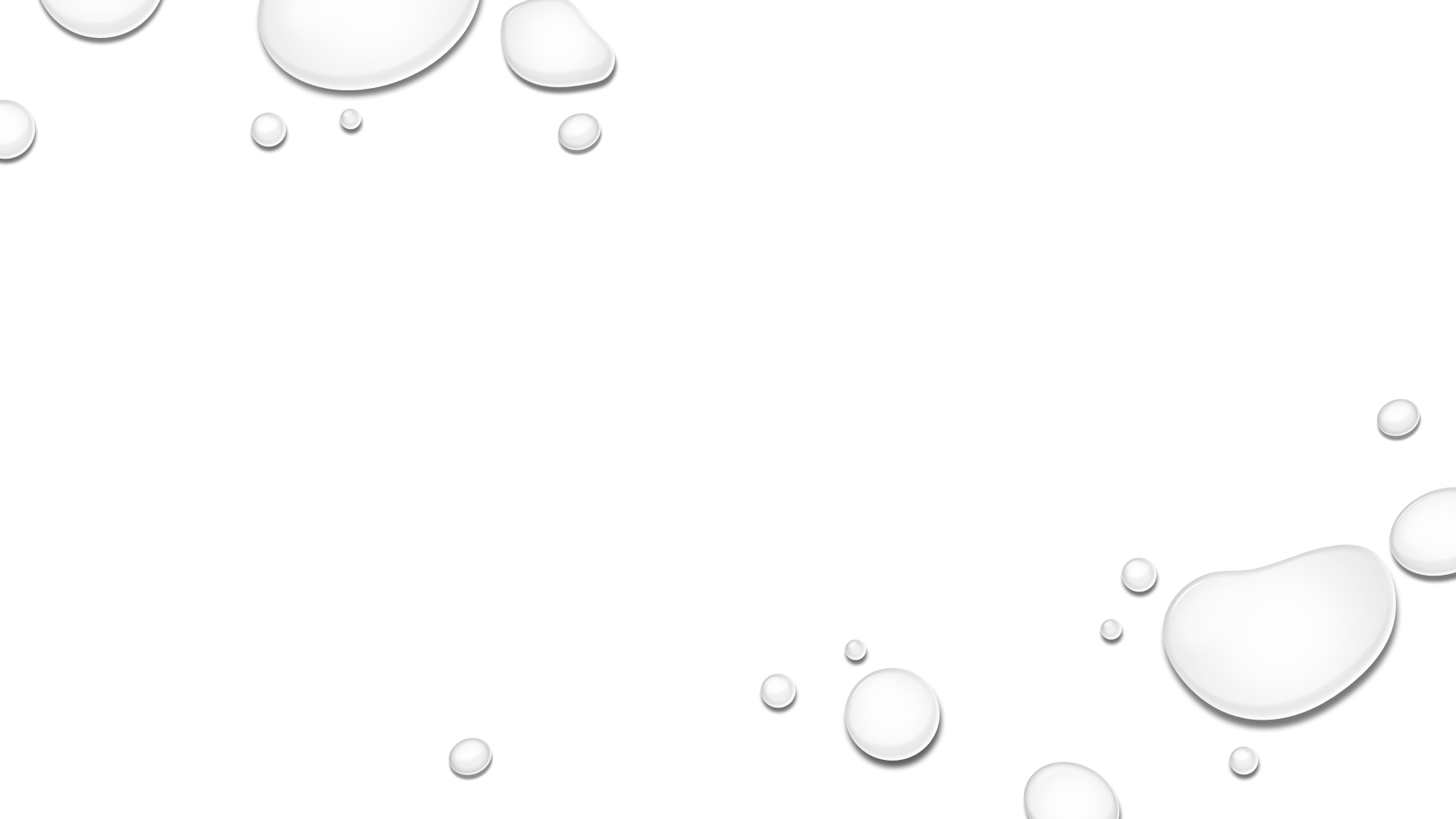 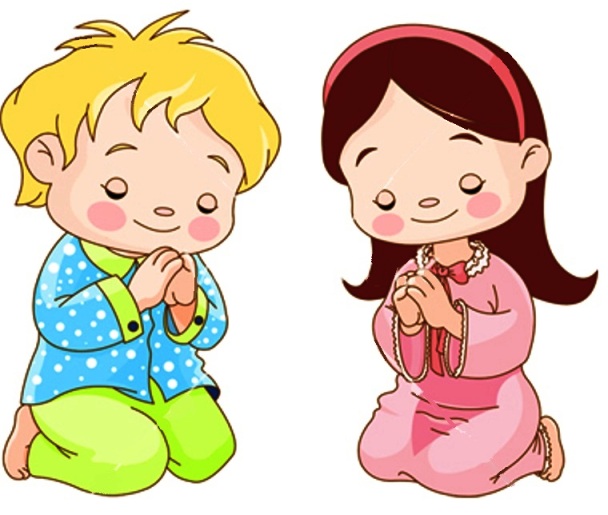 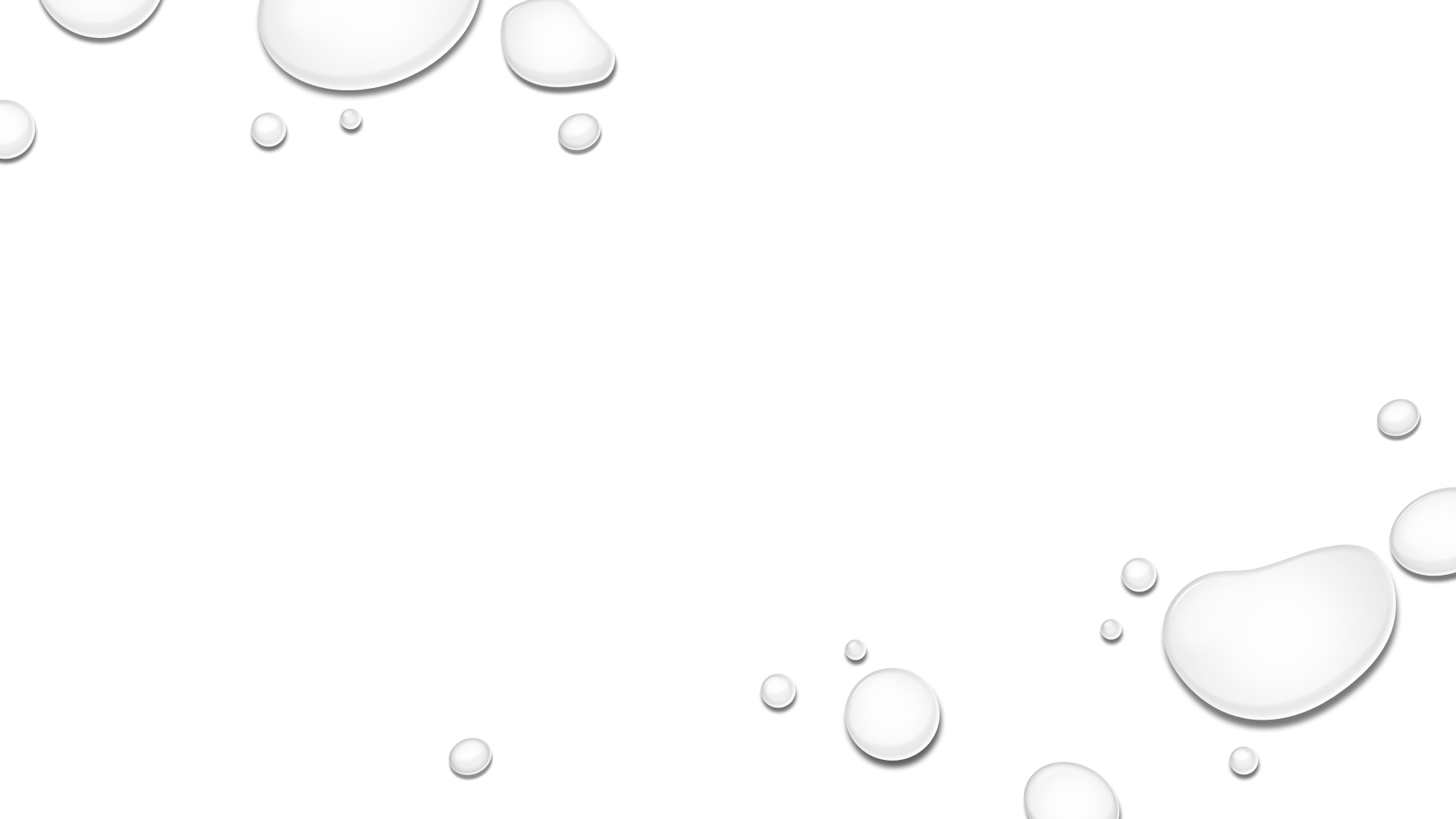 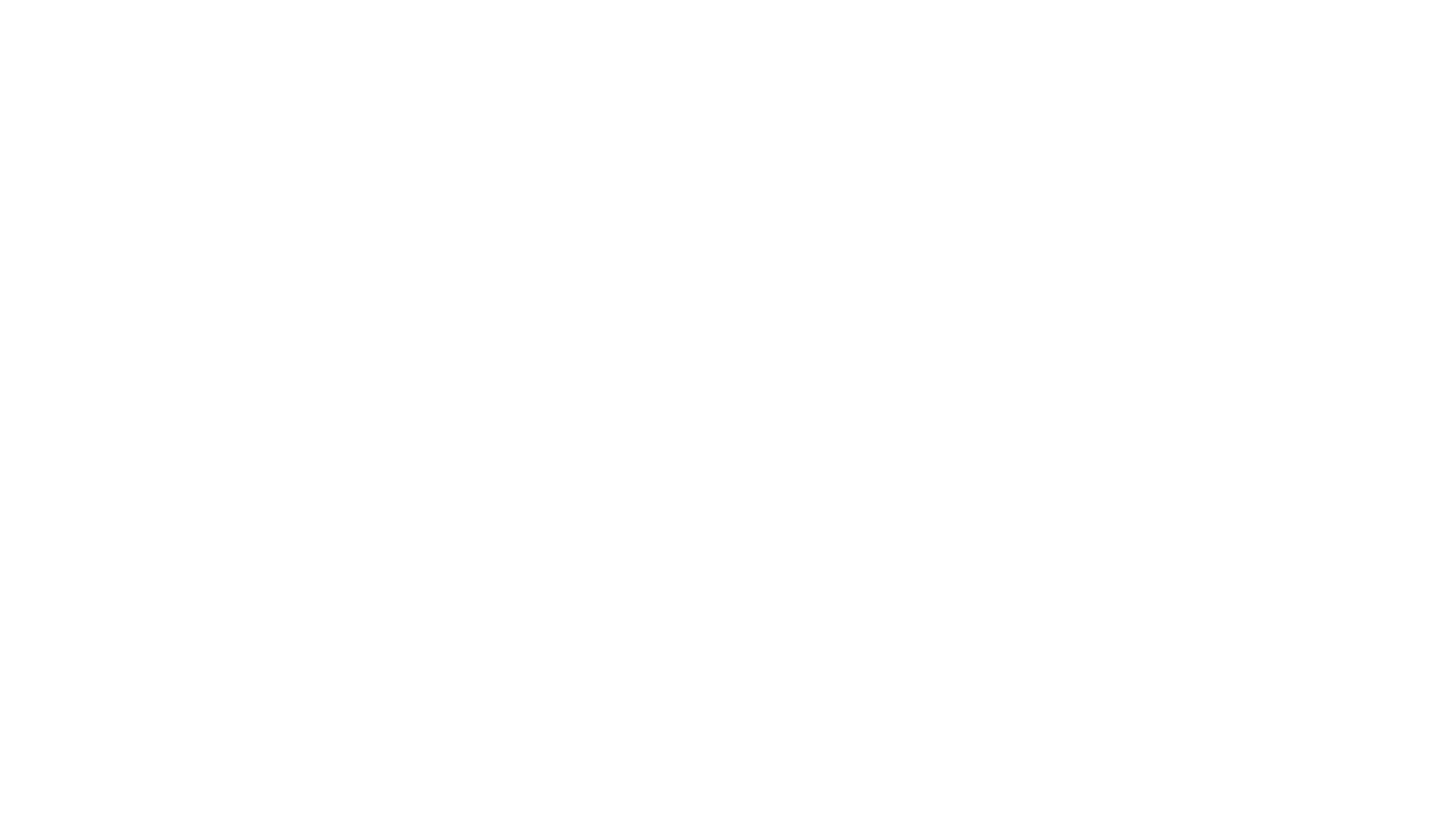 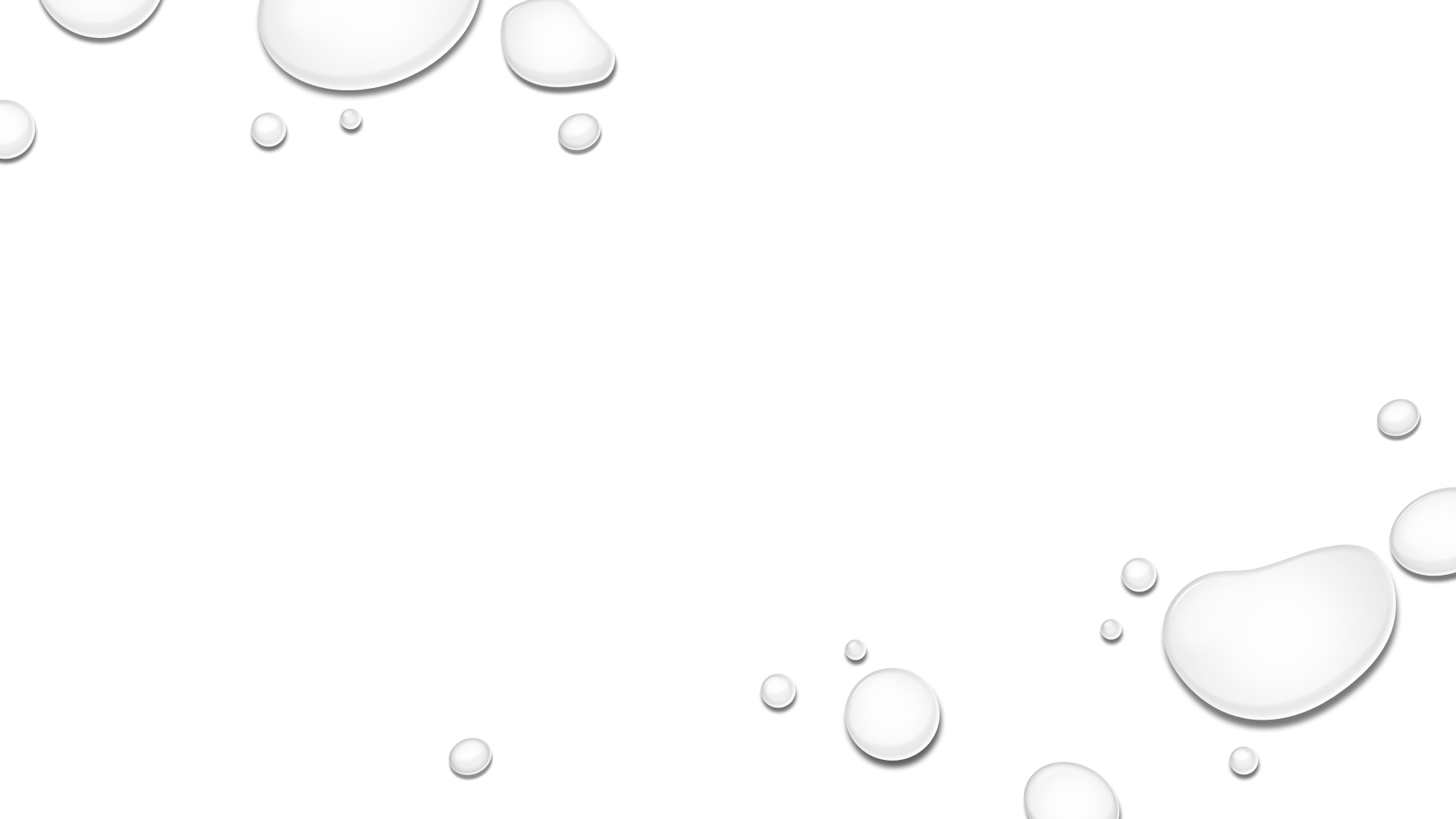 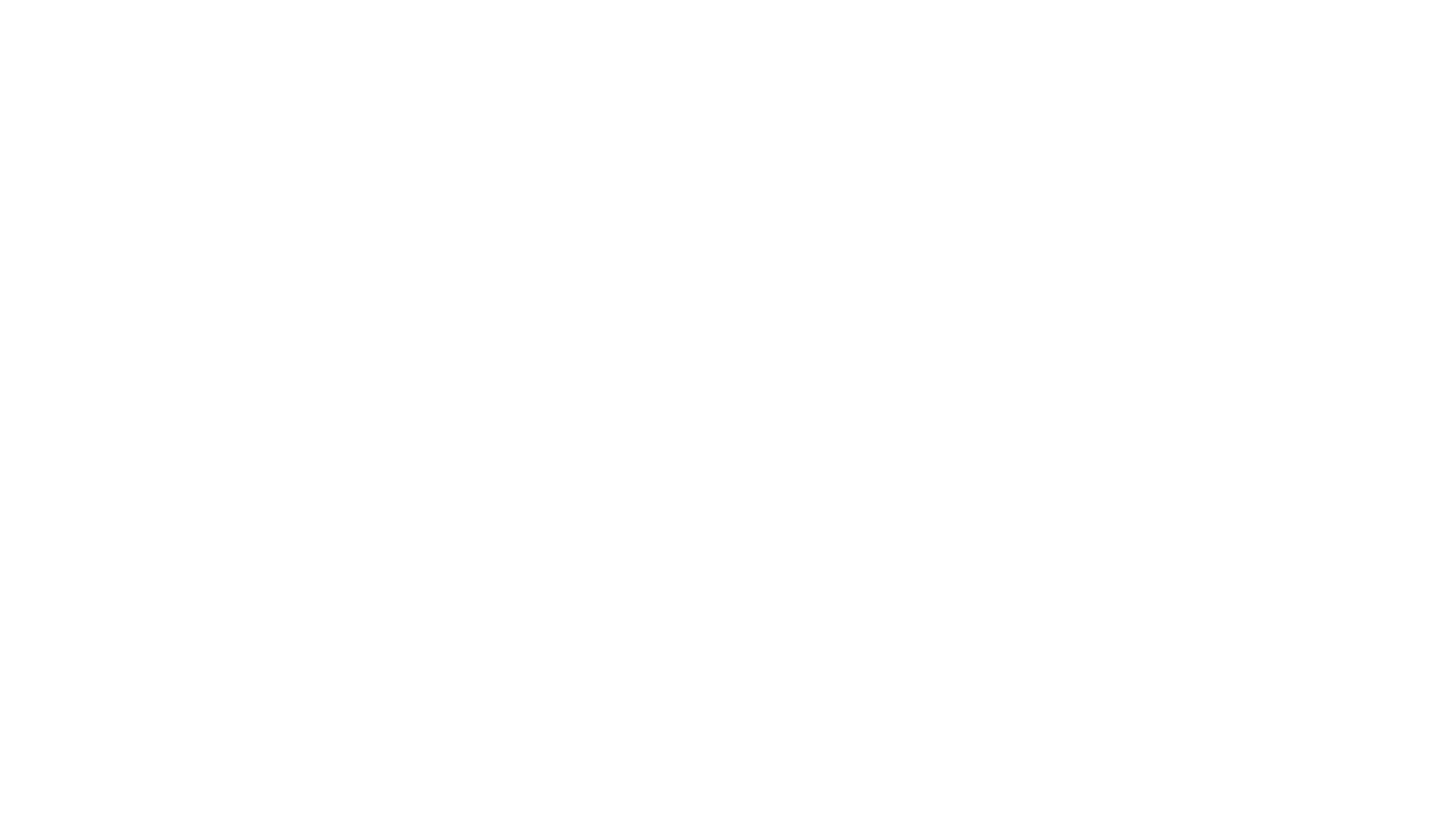 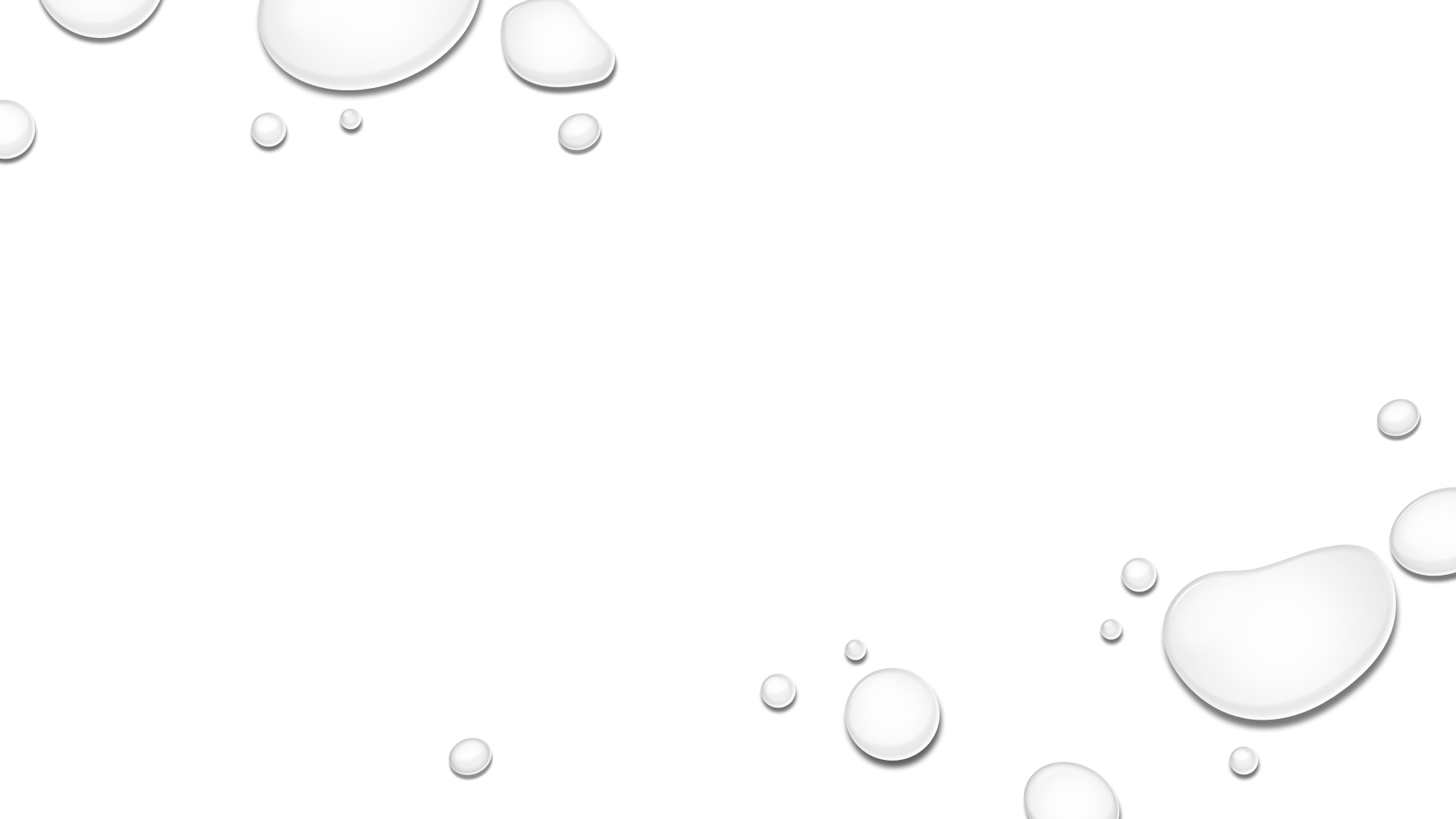 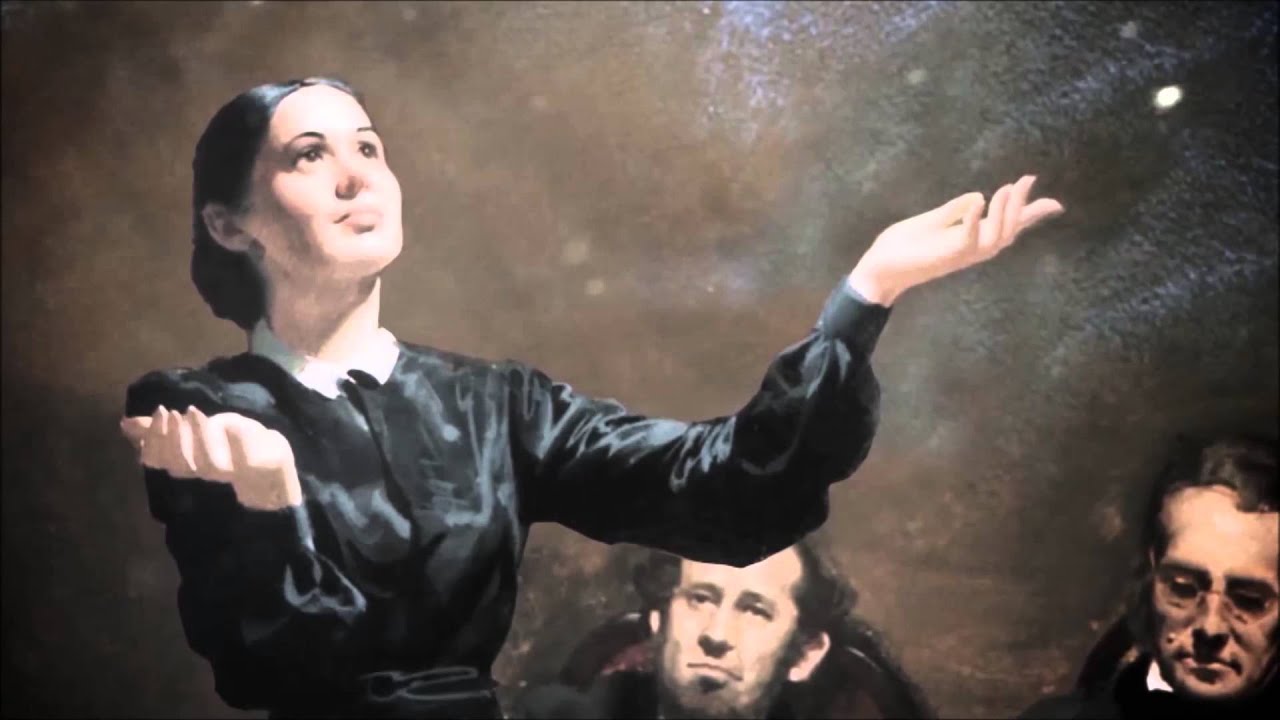 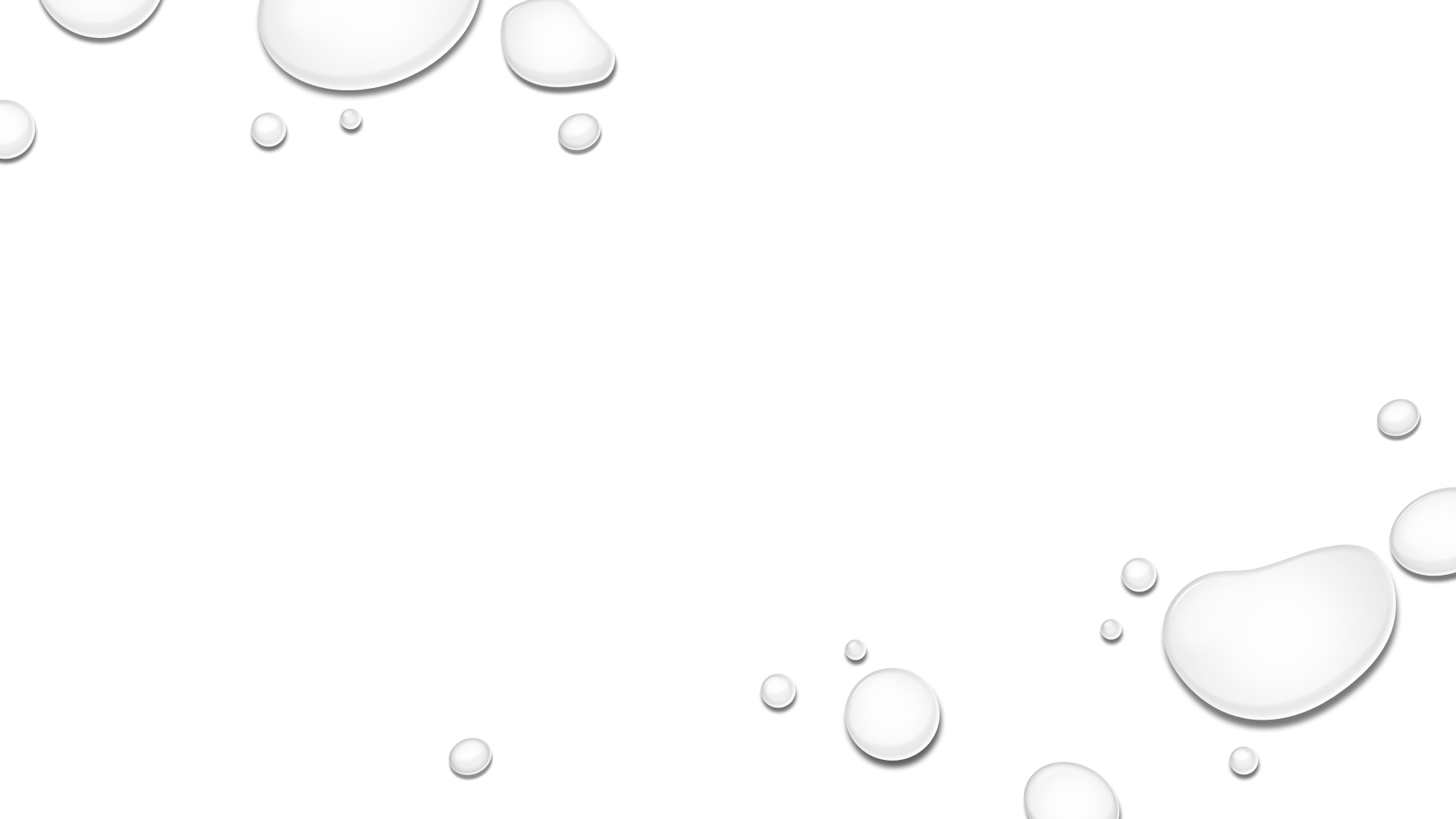 ELLEN WHITEGod gave her visionsabout healthy living
Vitamins and Mineralsdelicioushelp my body to work properly
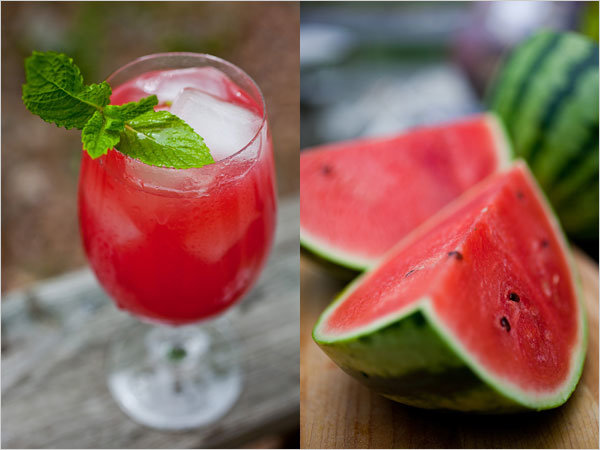 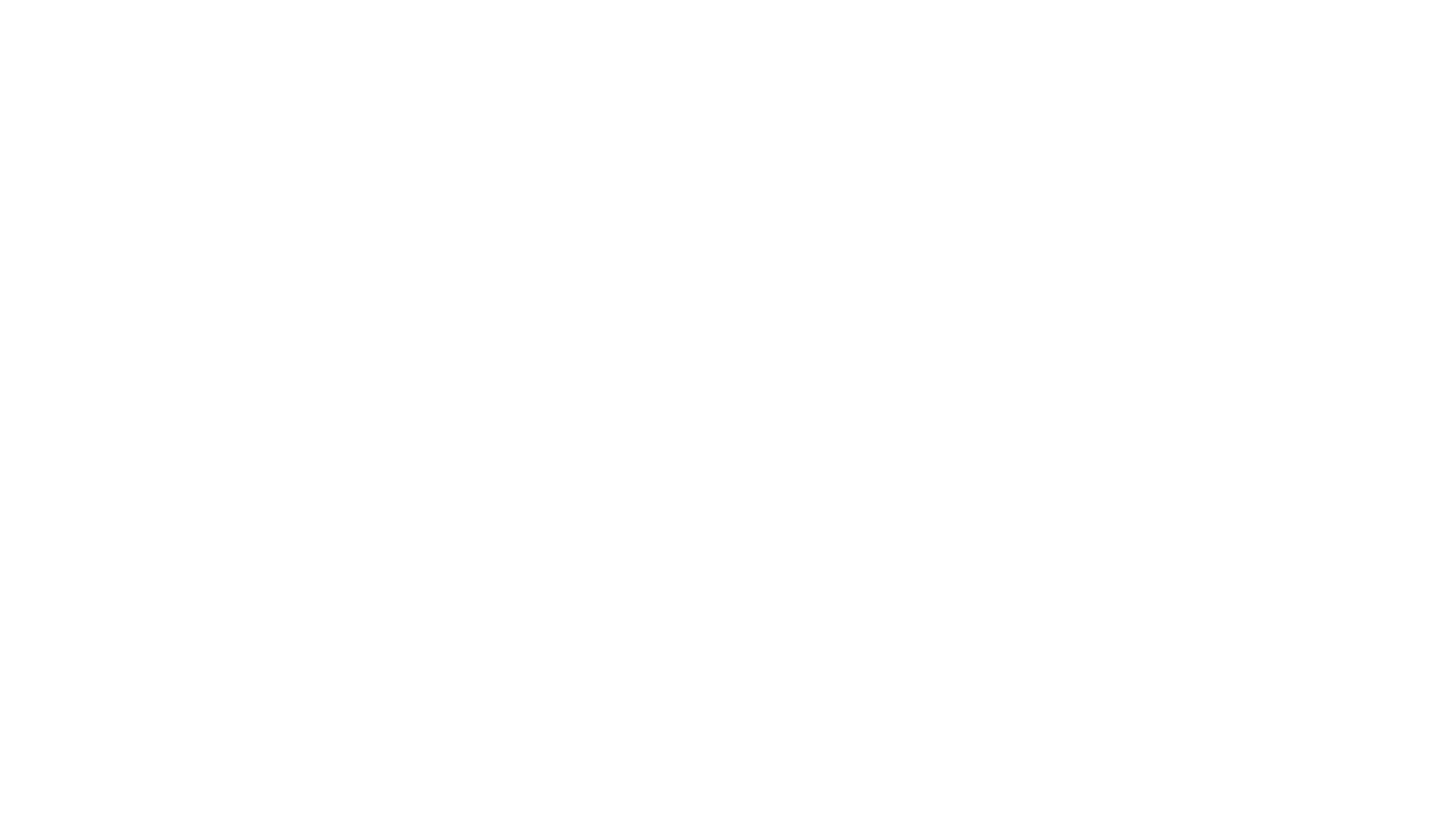 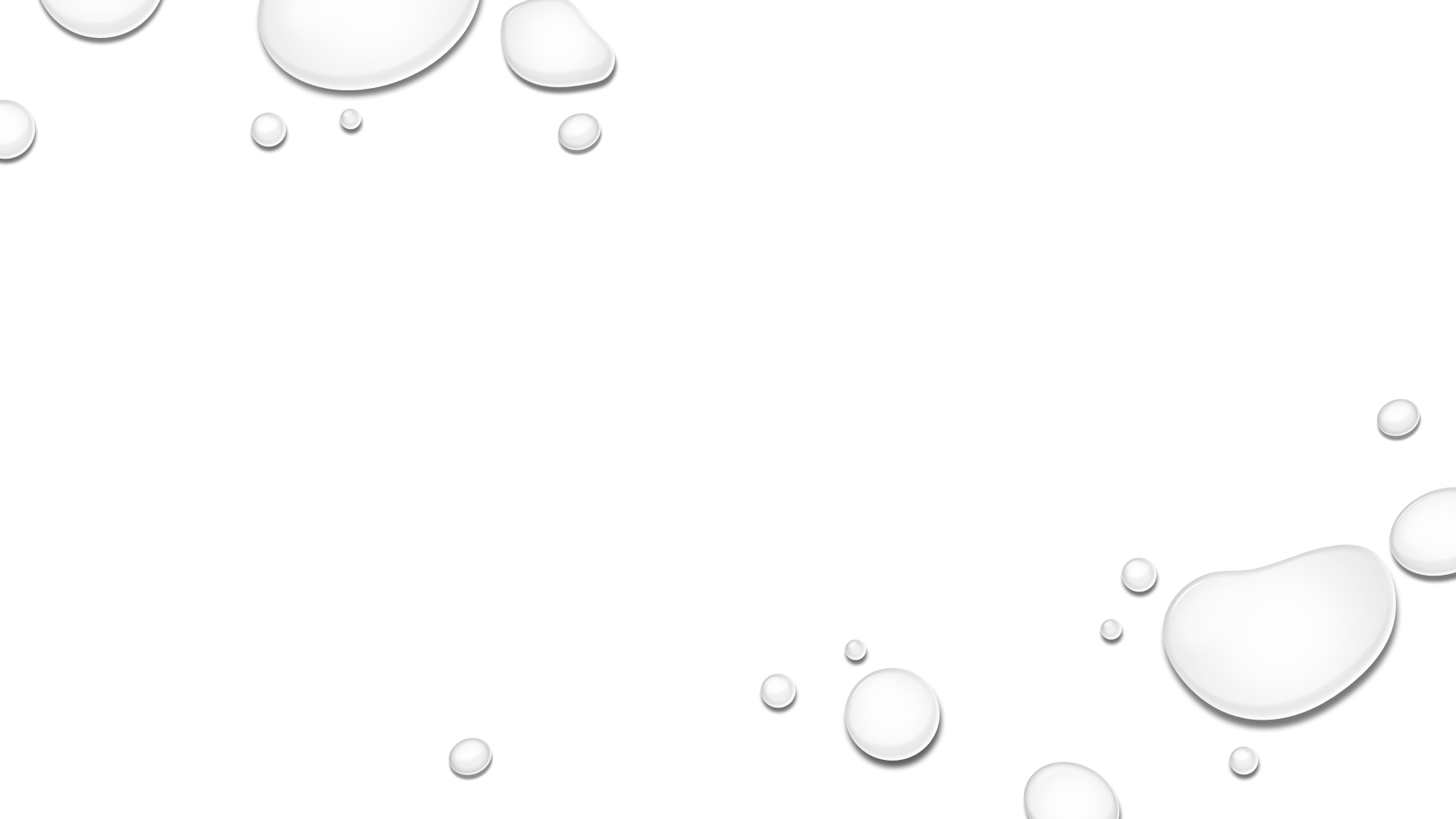 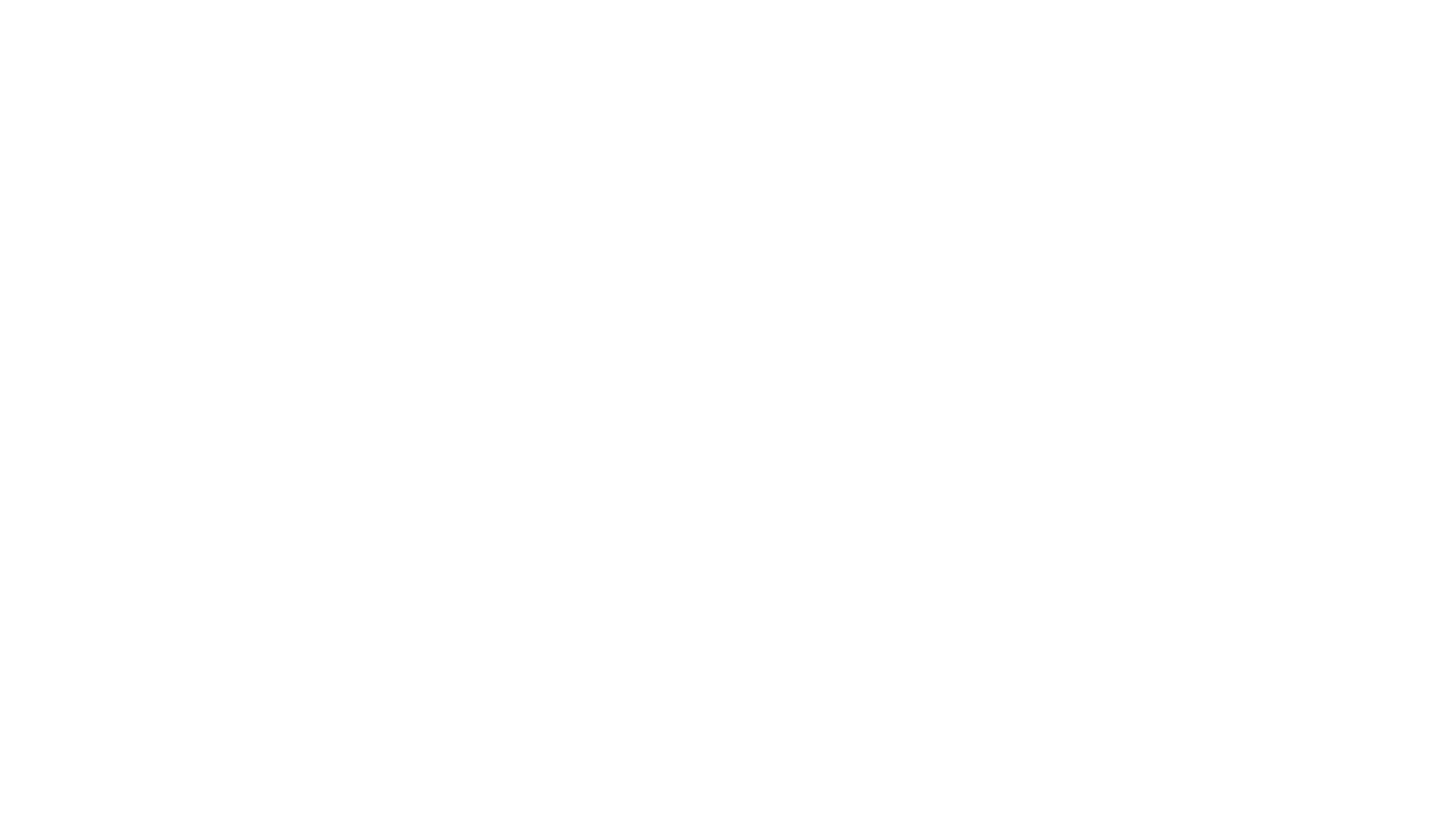 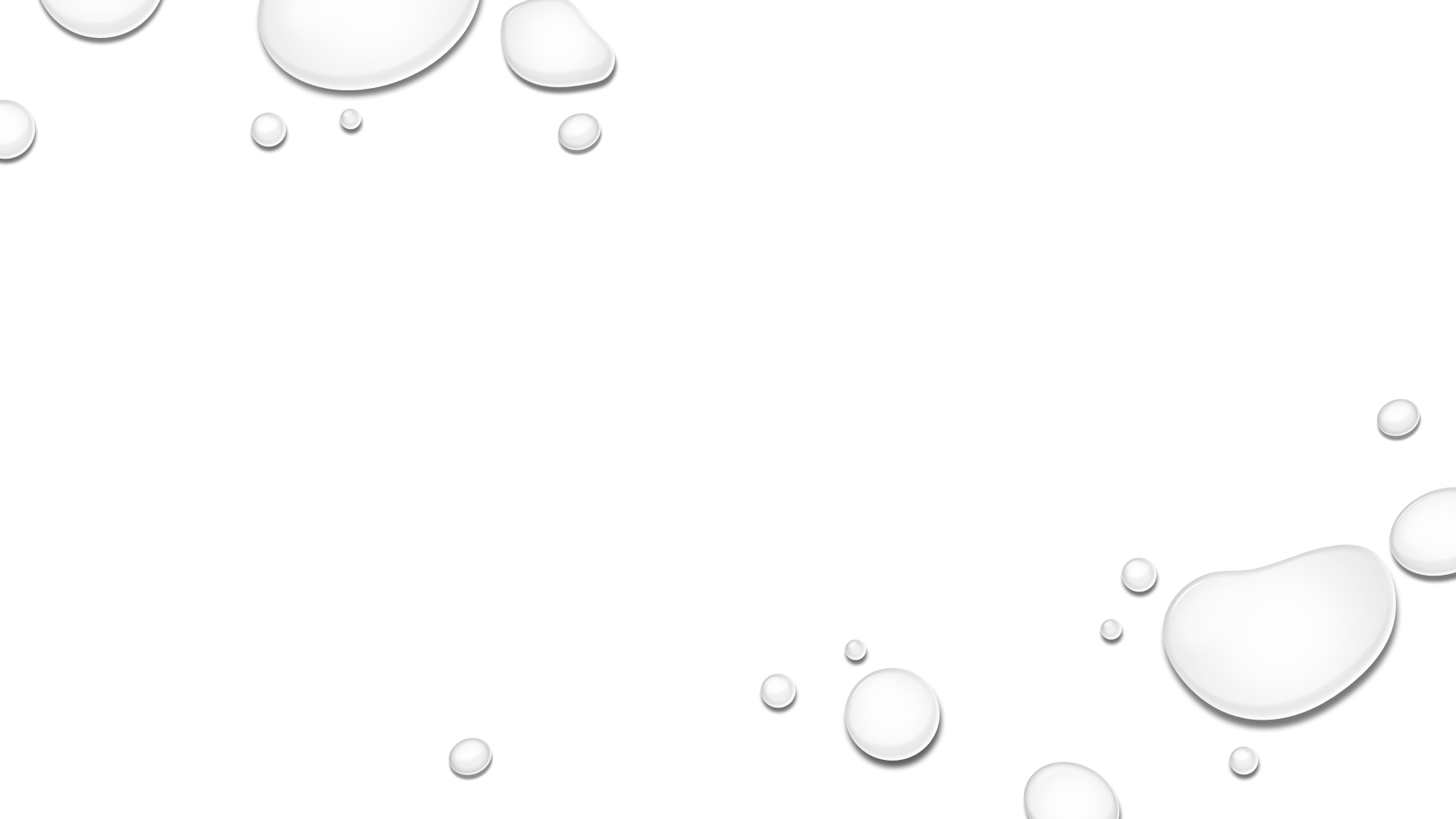 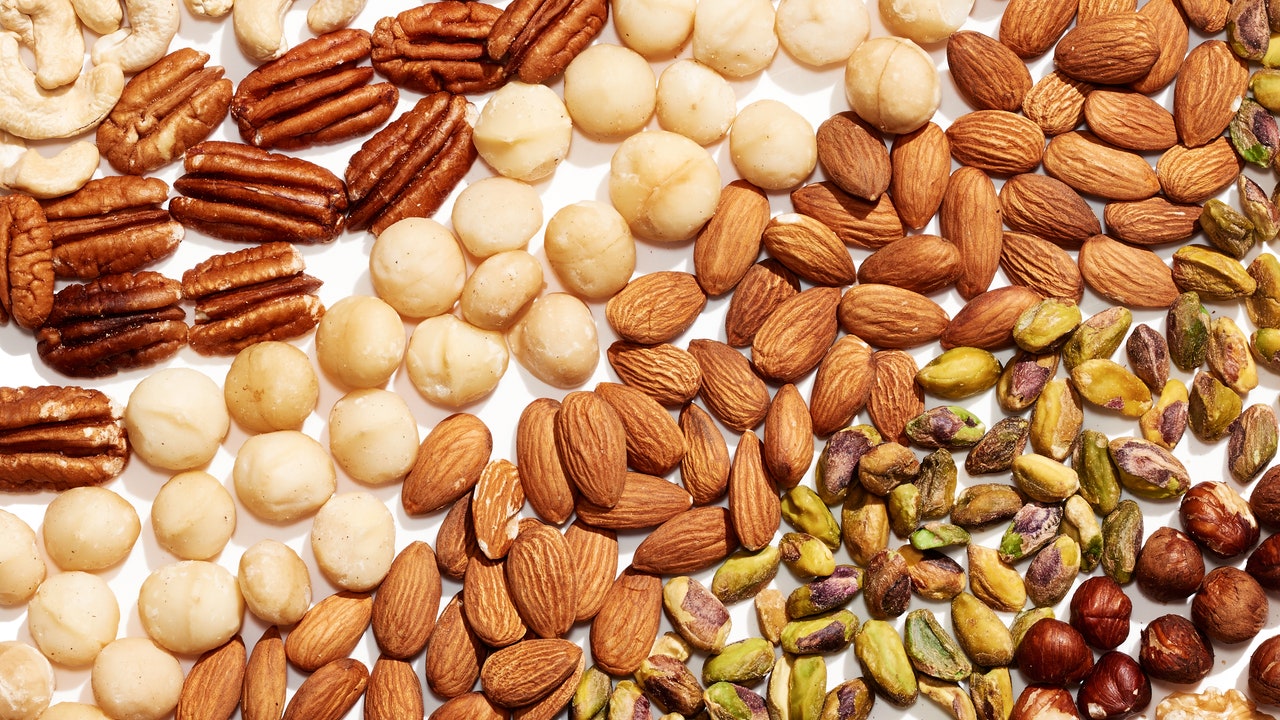 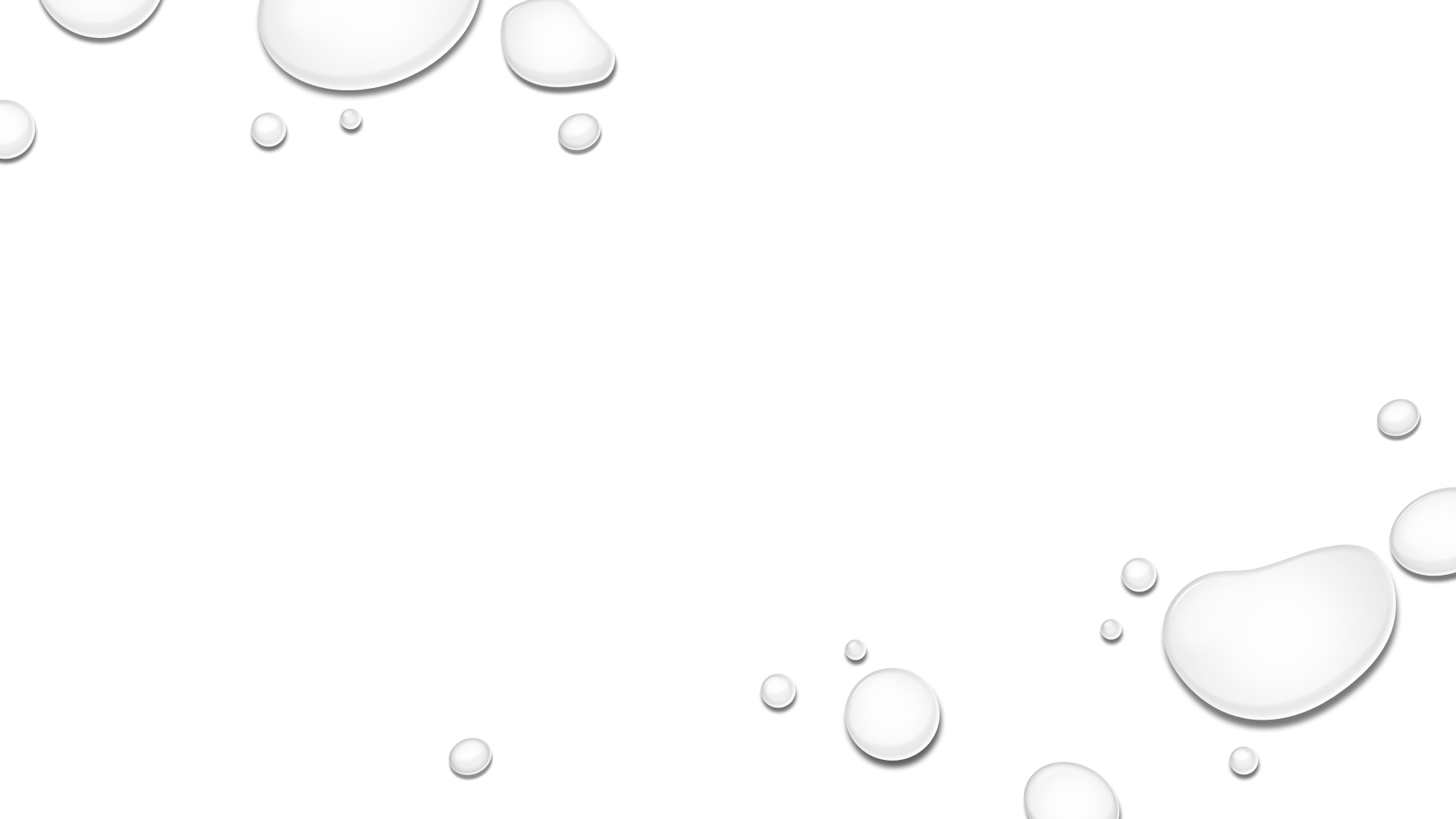 Water cleans me in and outside
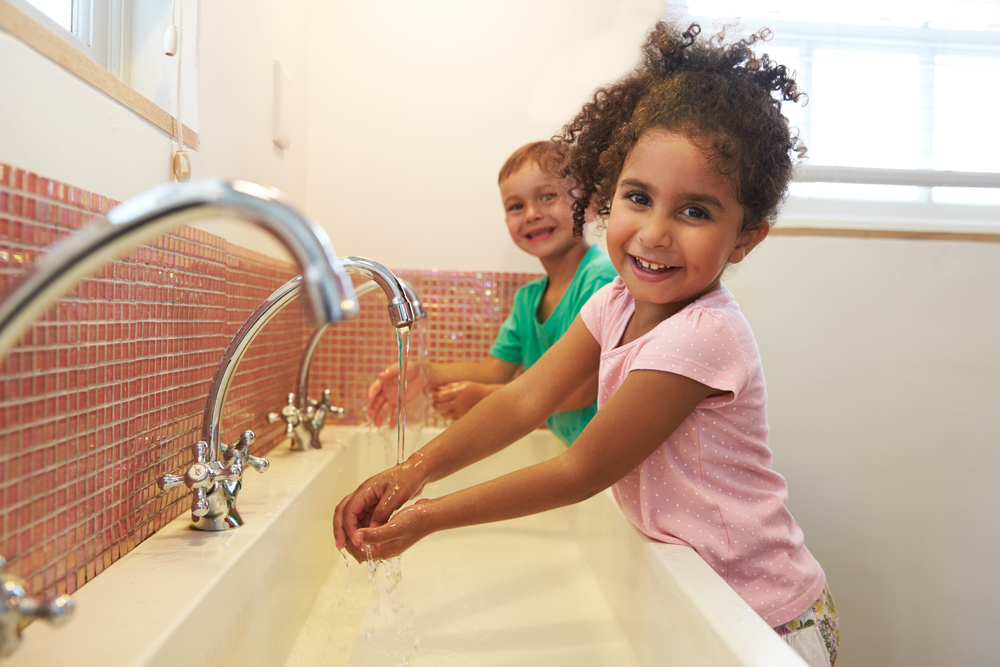 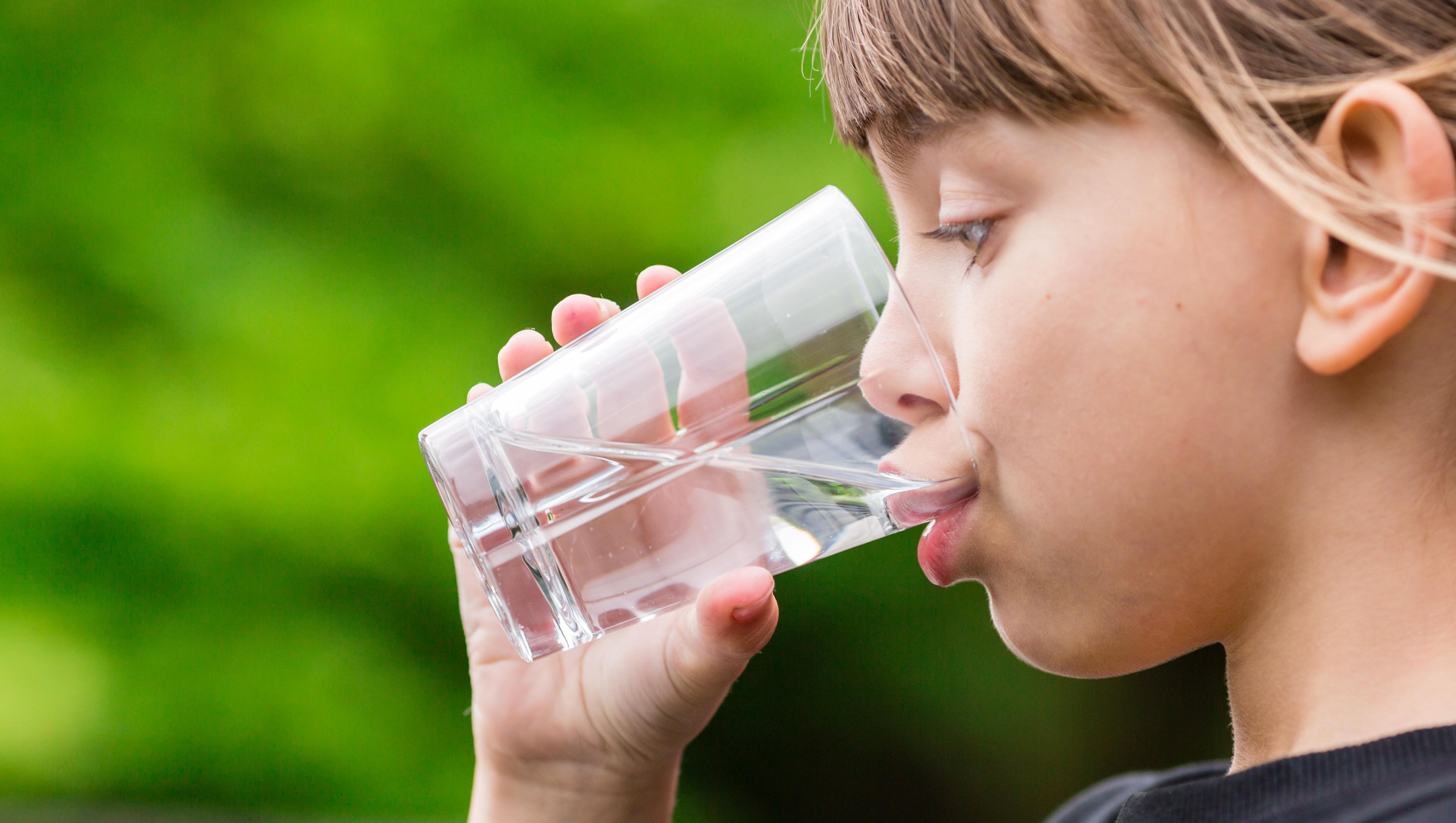 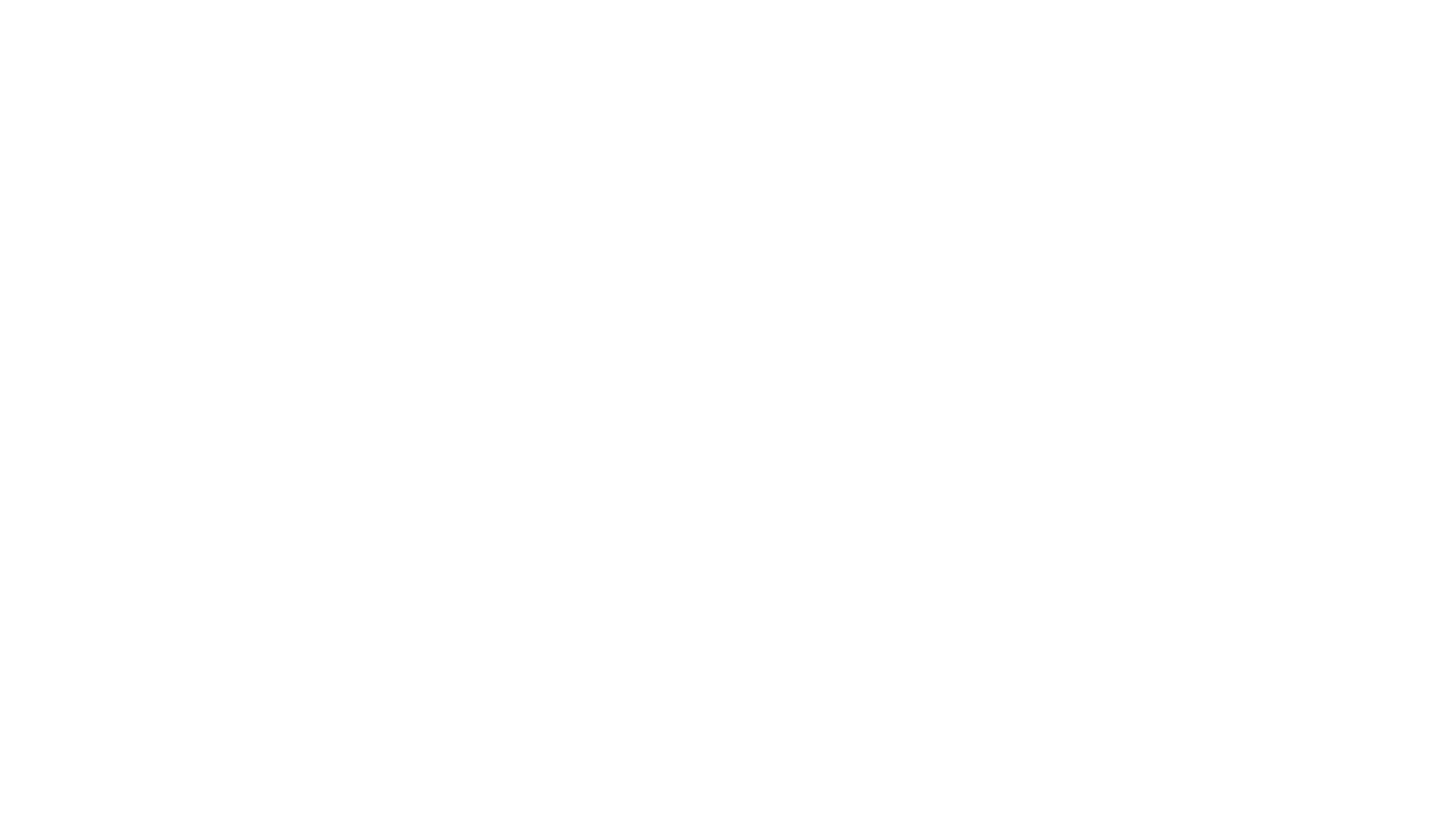 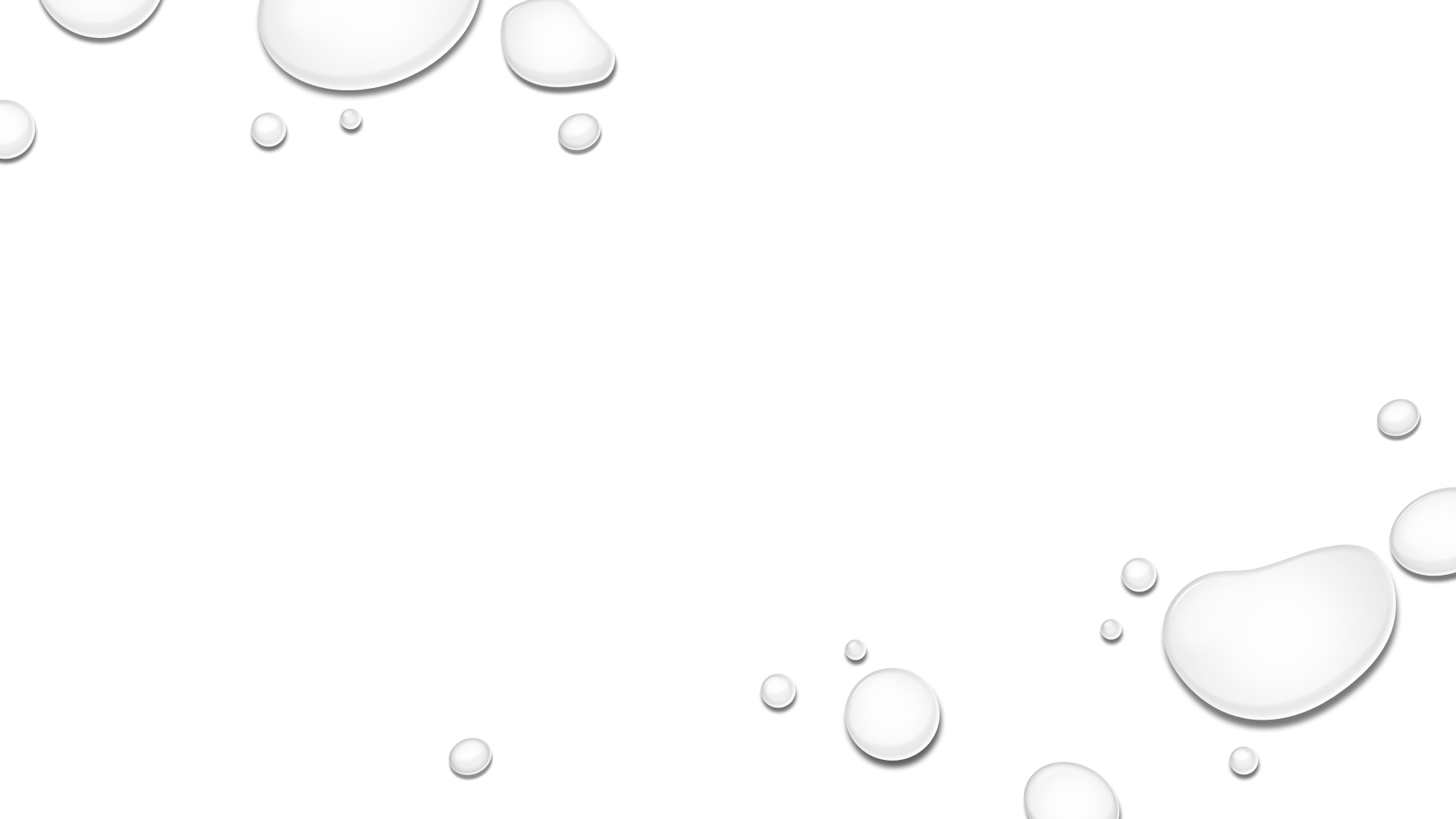 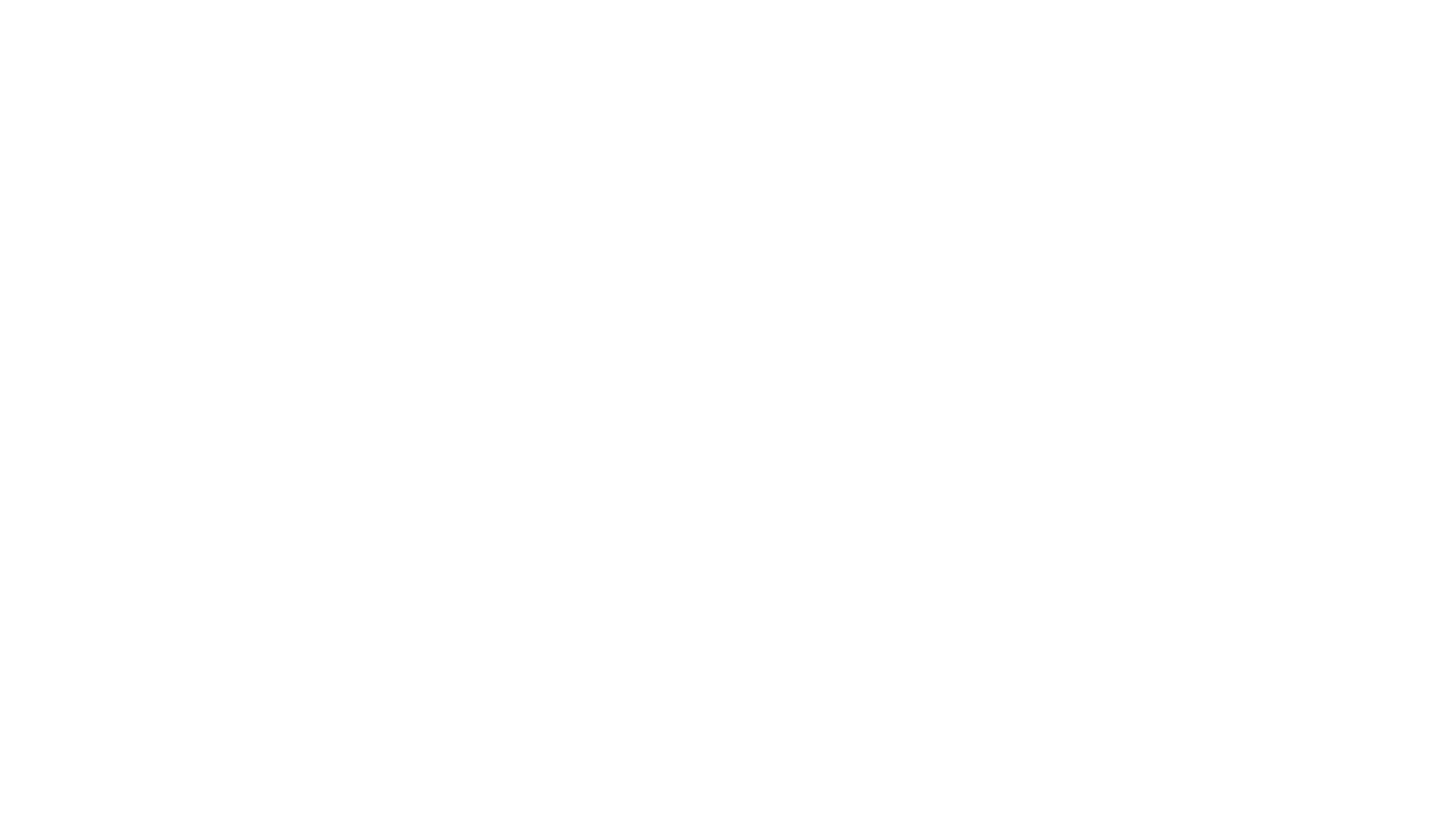 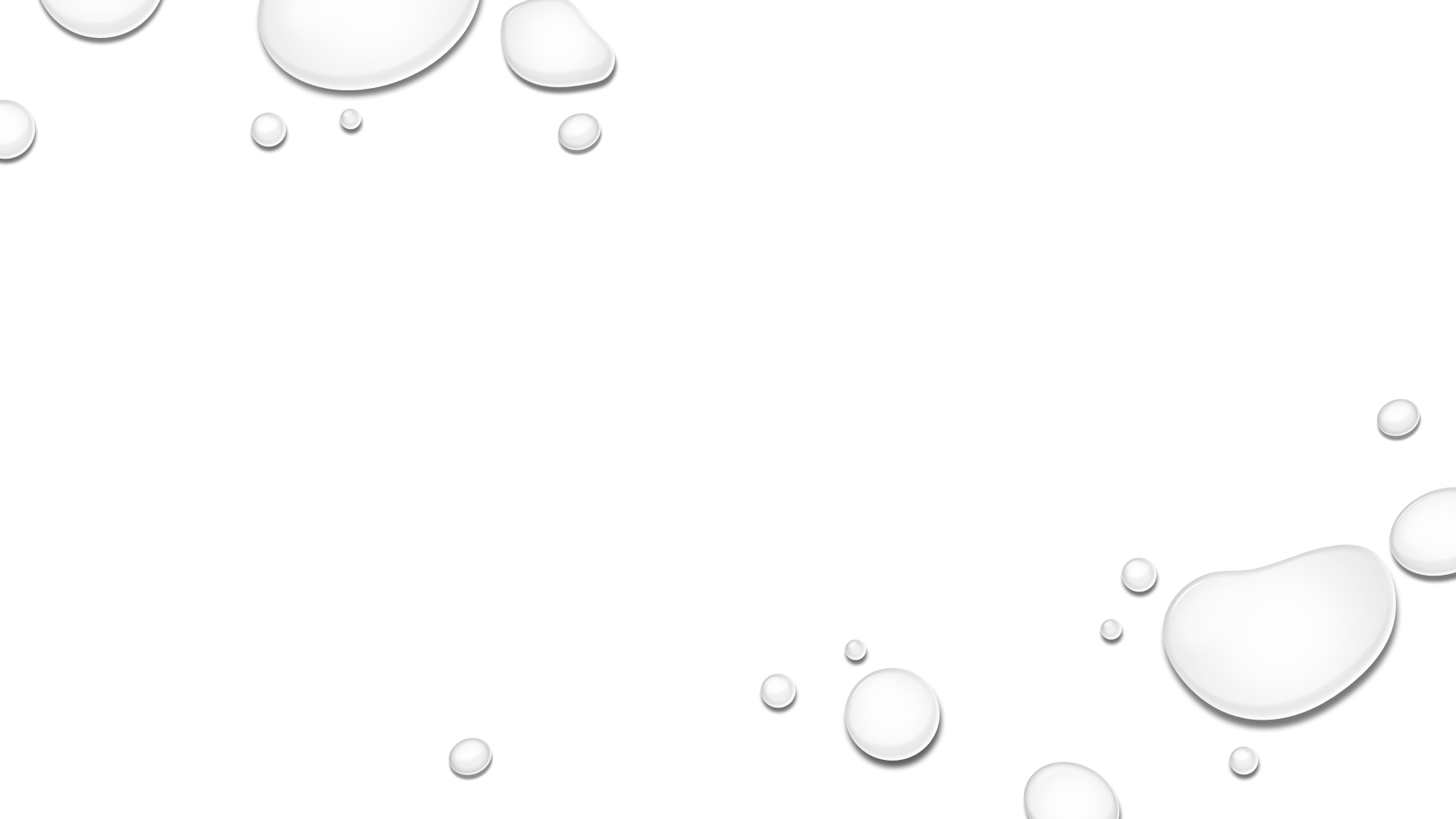 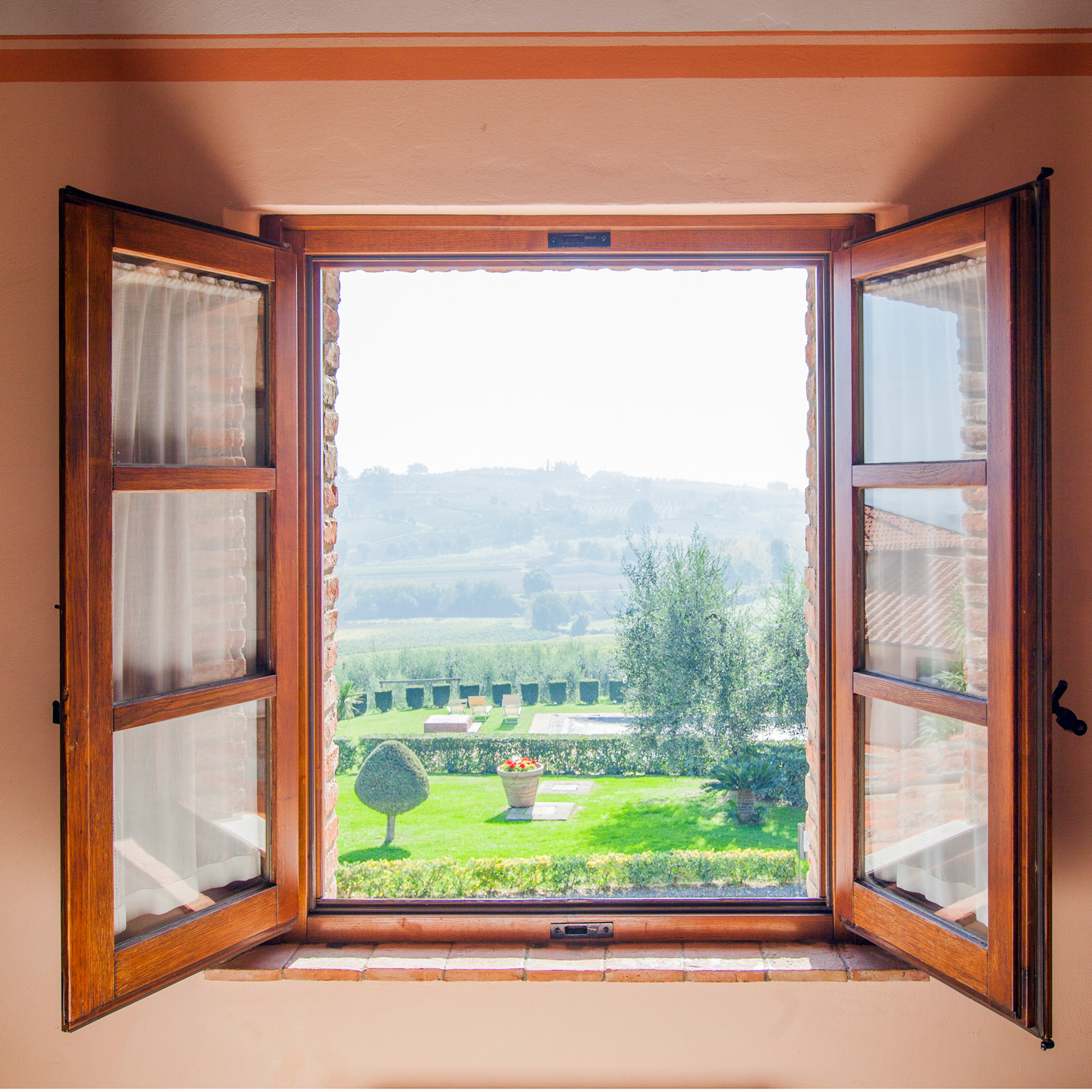 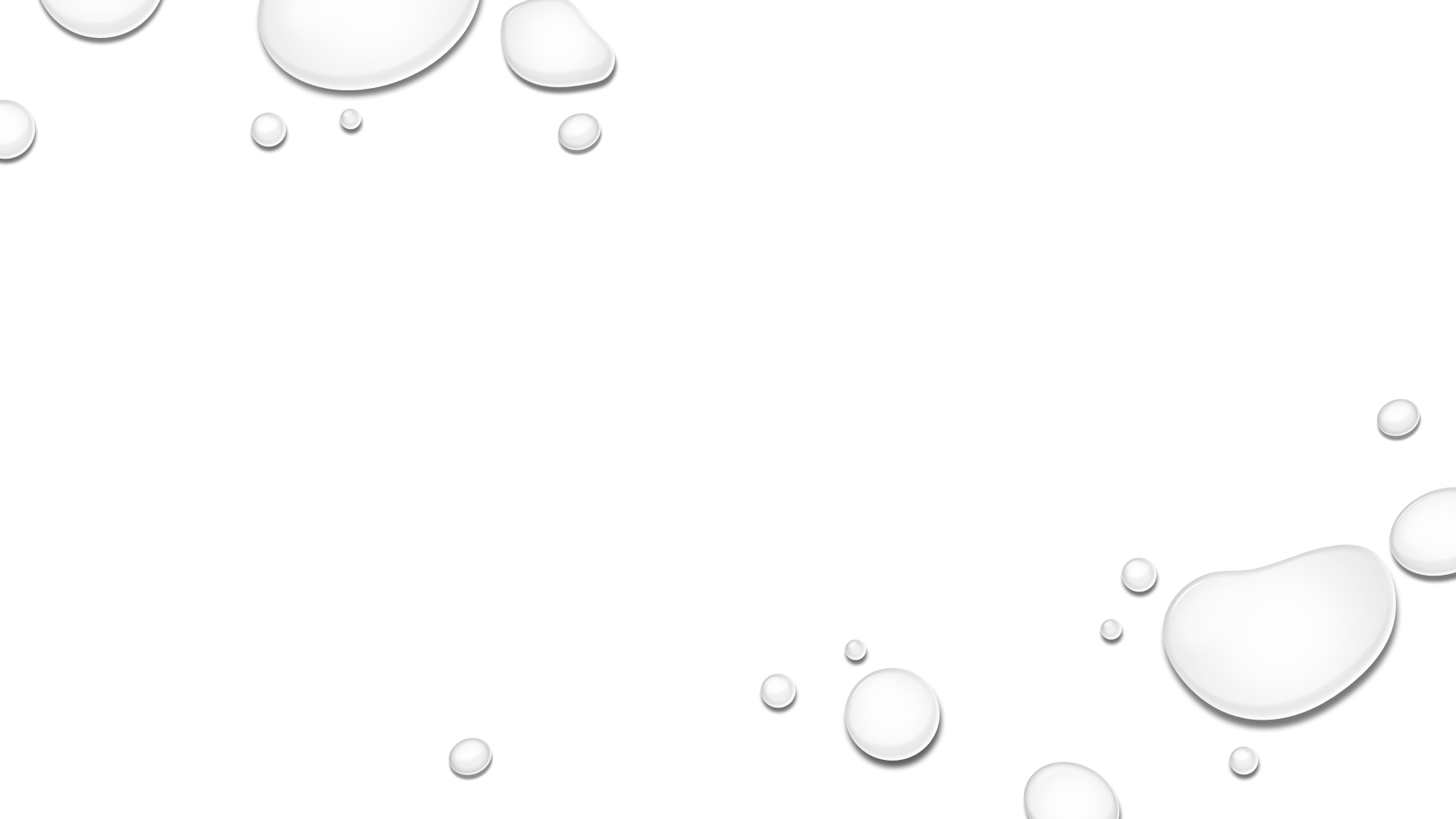 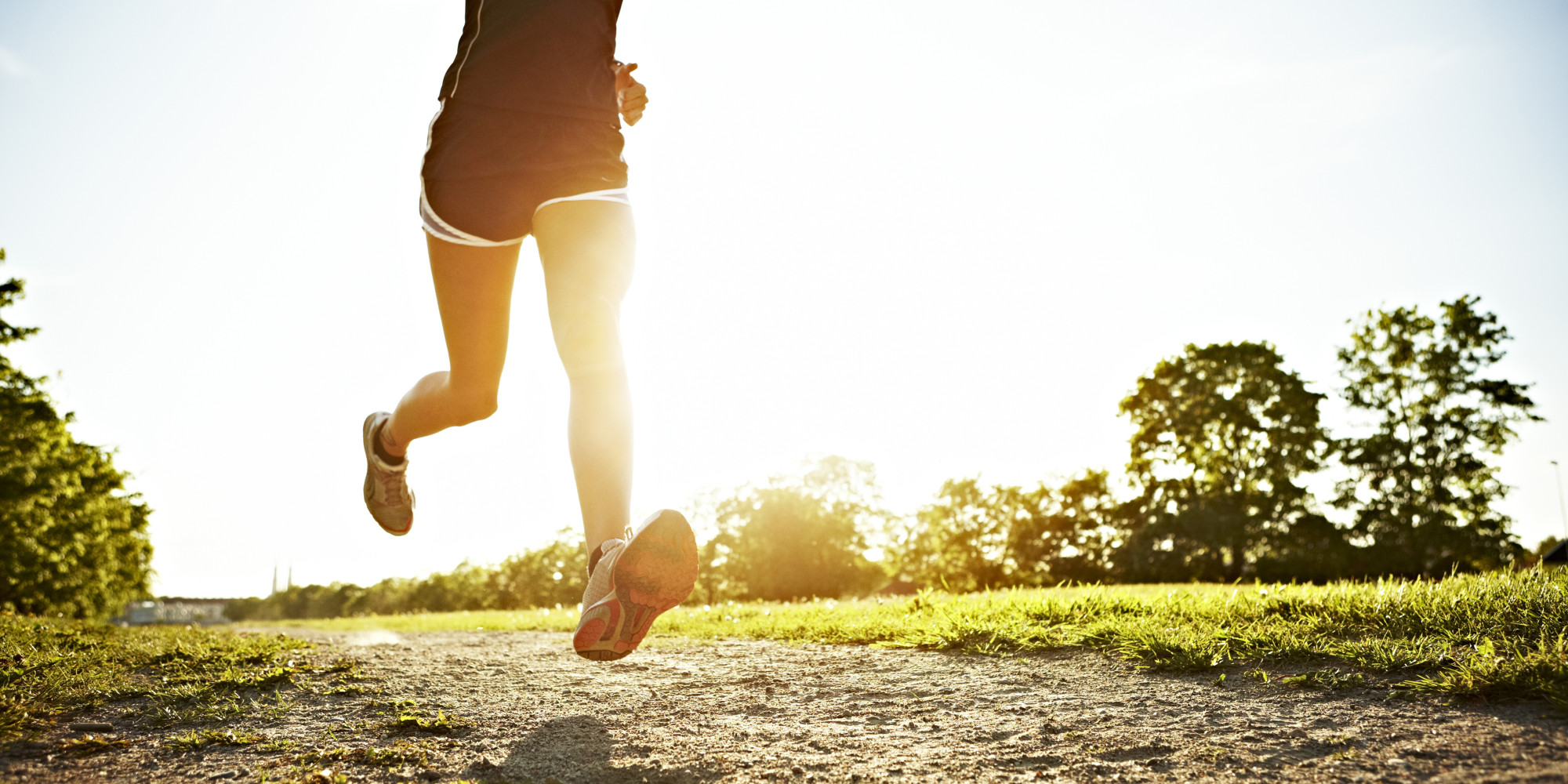 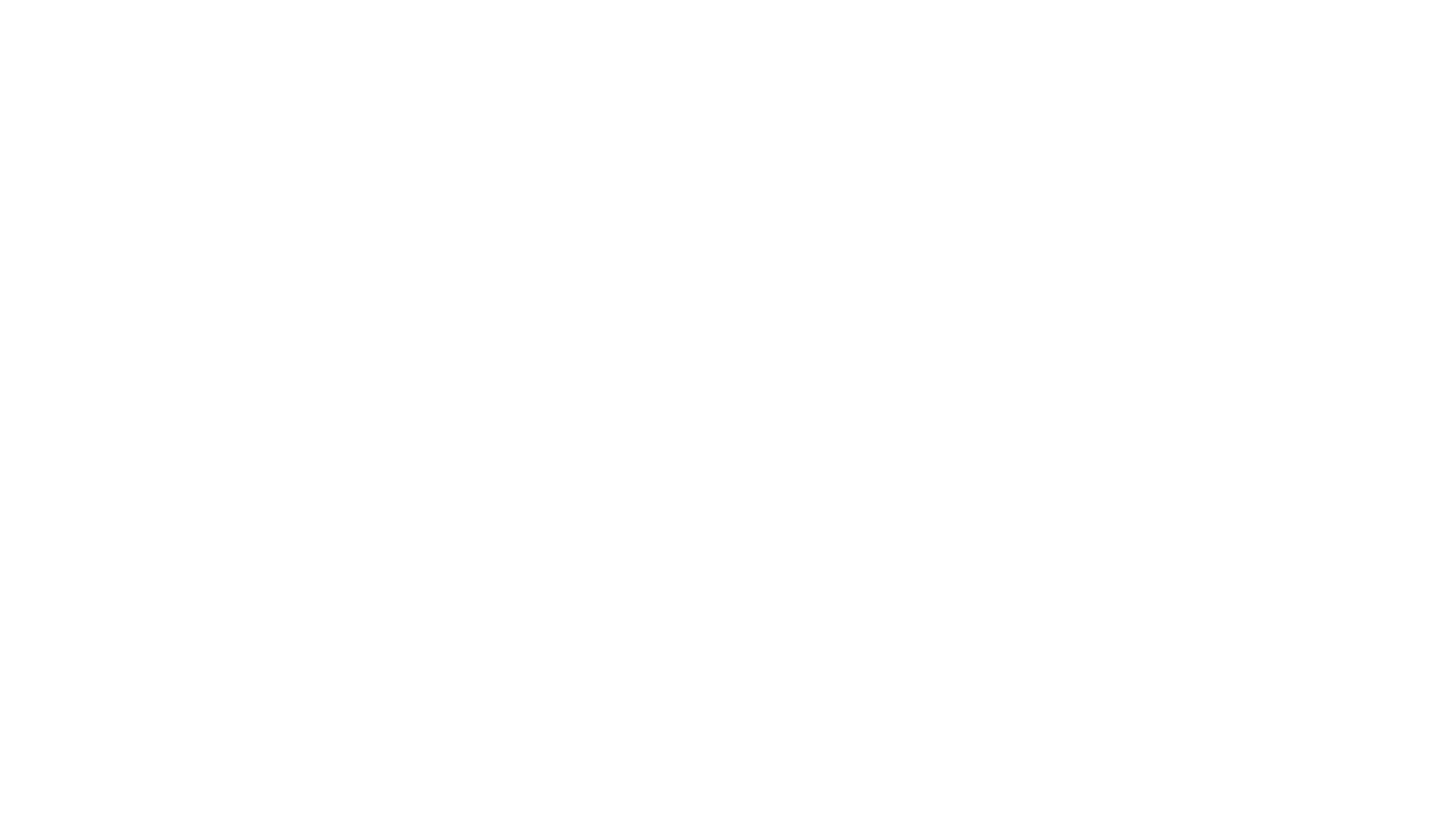 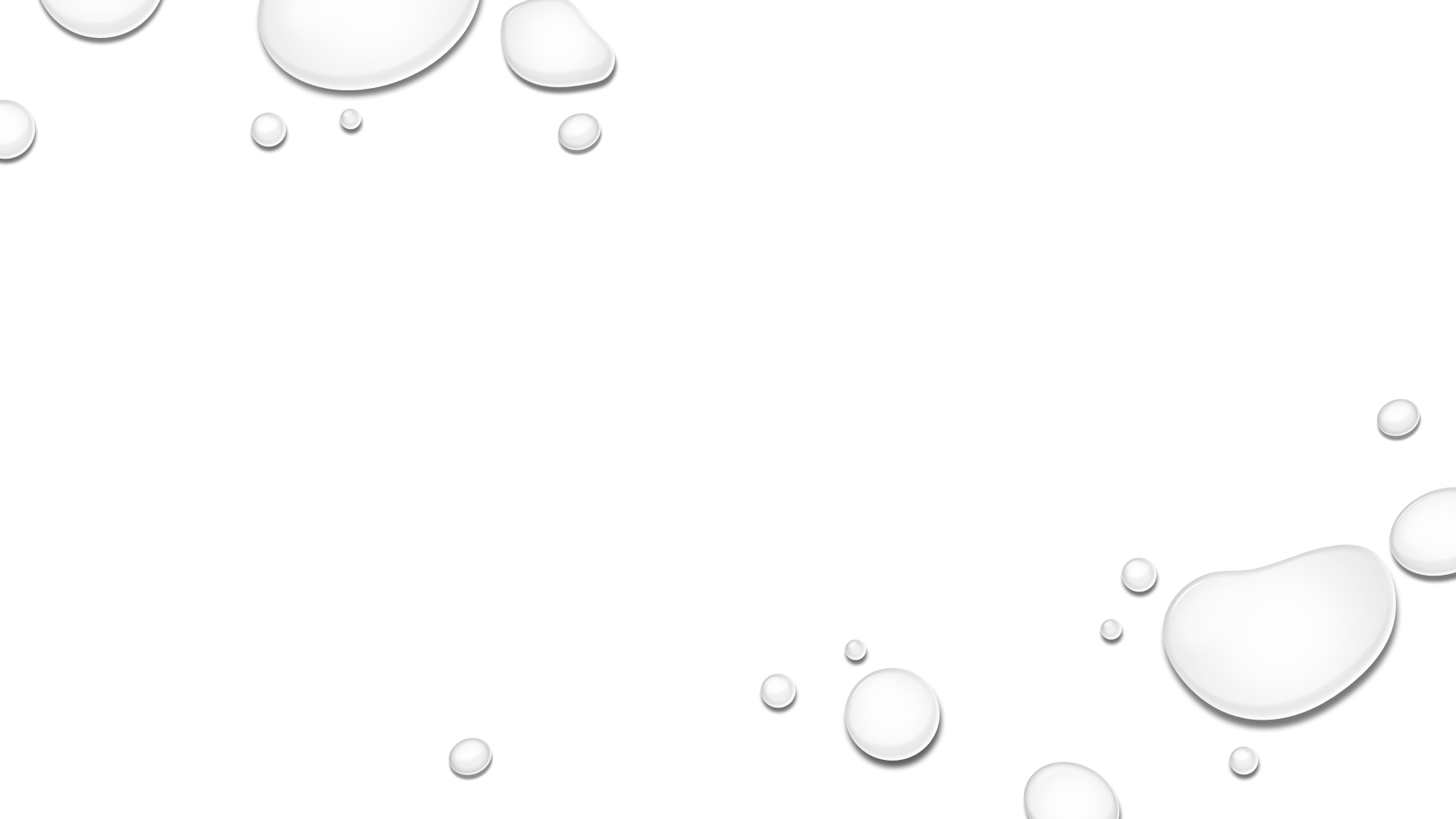 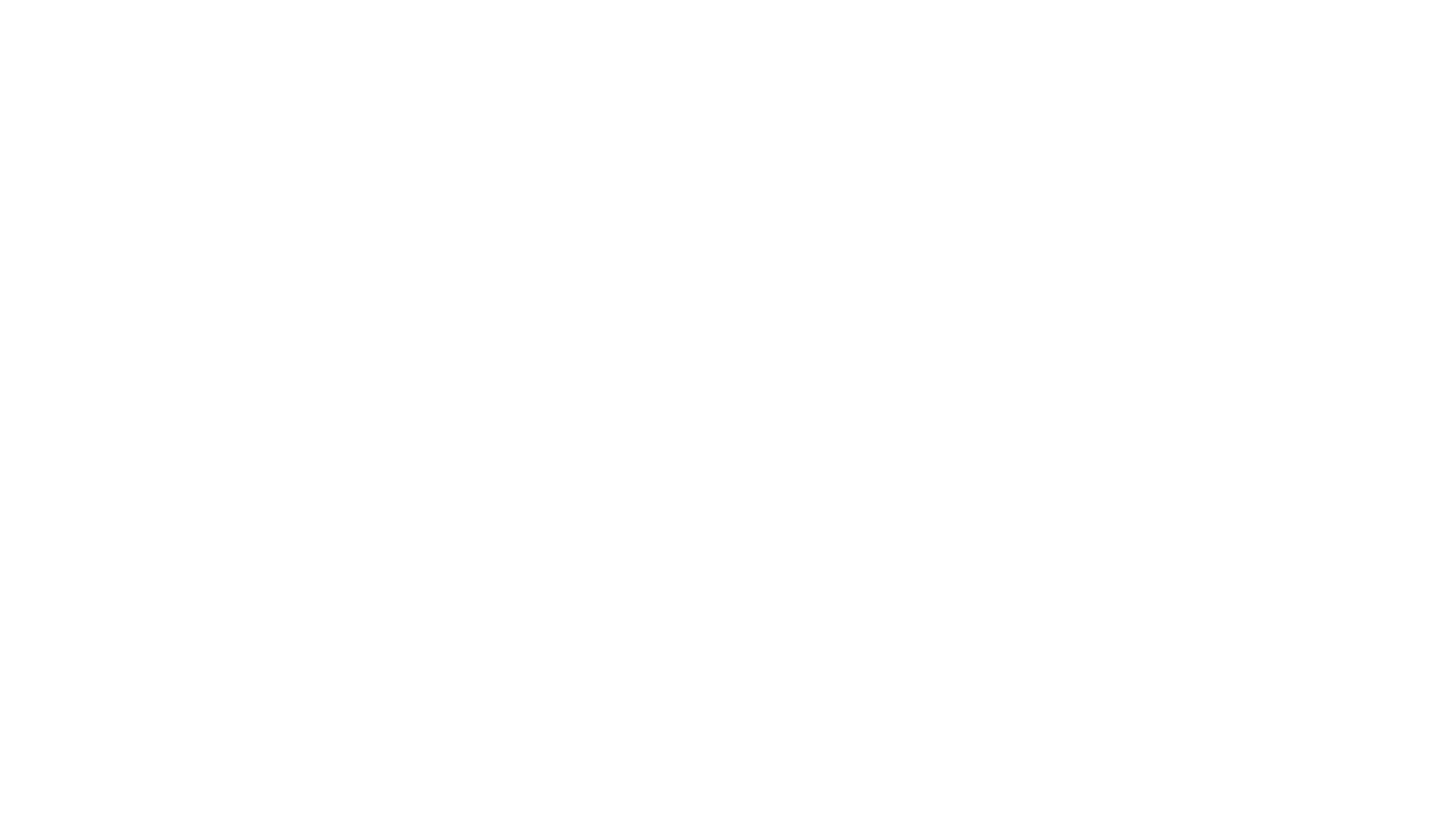 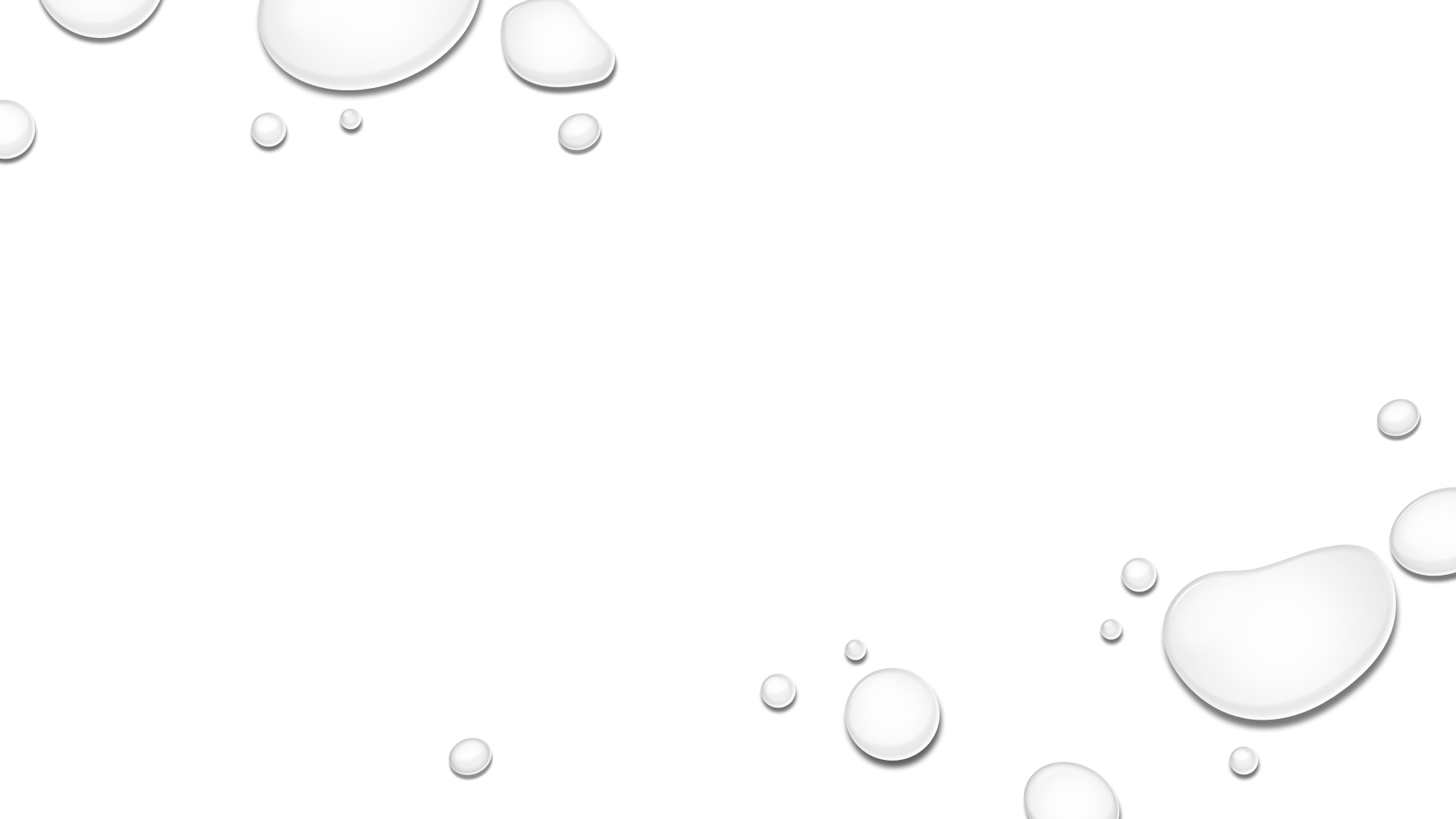 https://www.youtube.com/watch?v=_j_m1S89_Ok
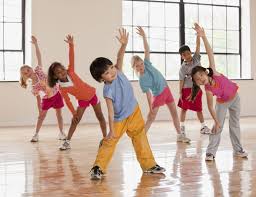 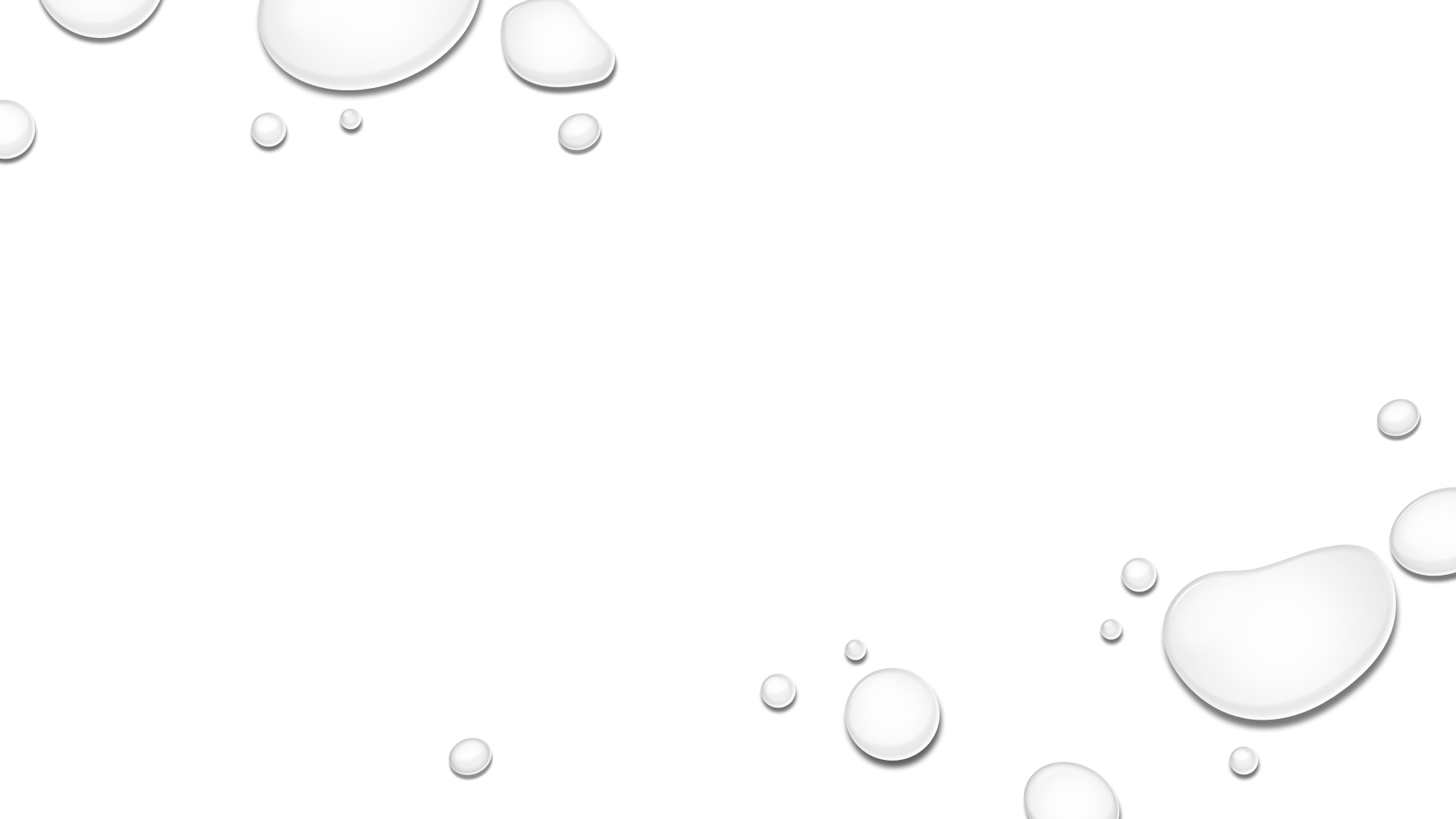 Exercises make my muscles stronger
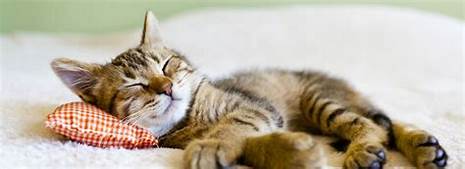 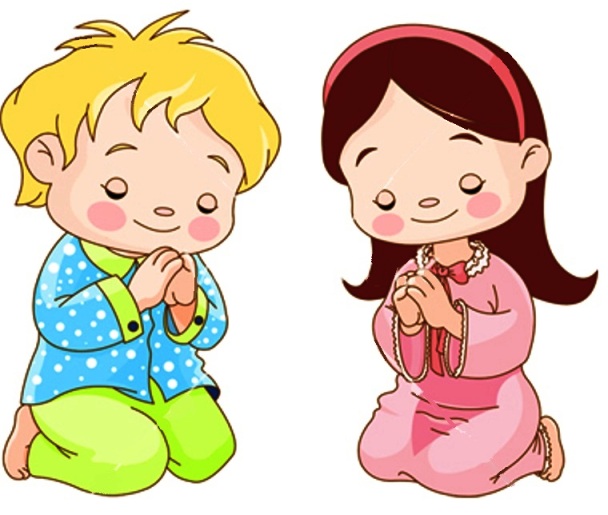 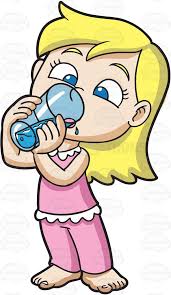 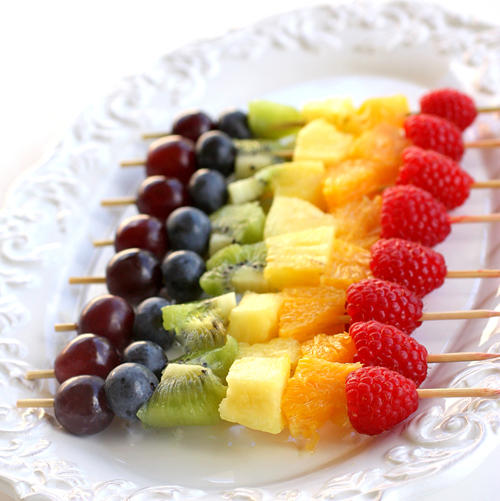 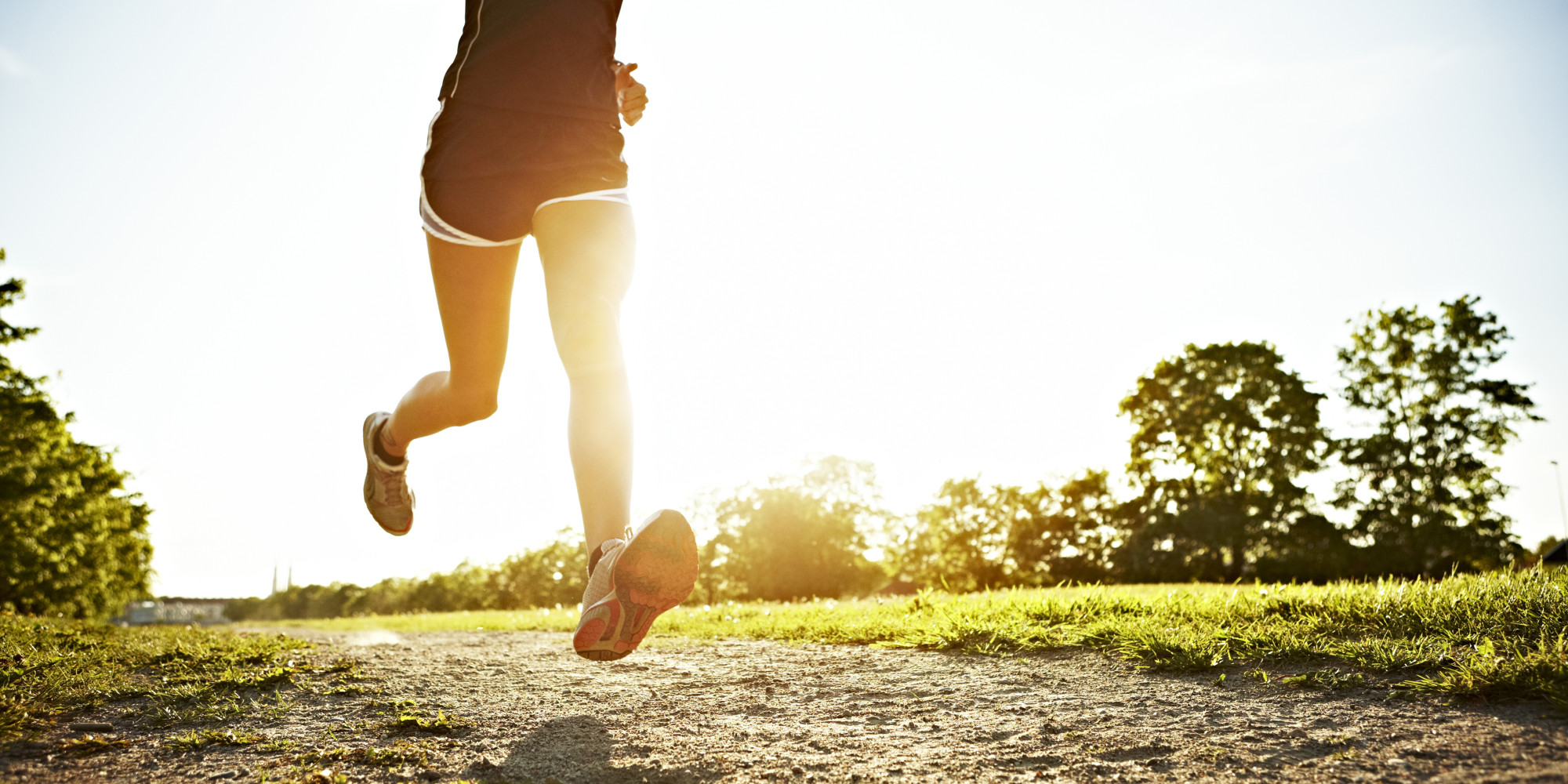 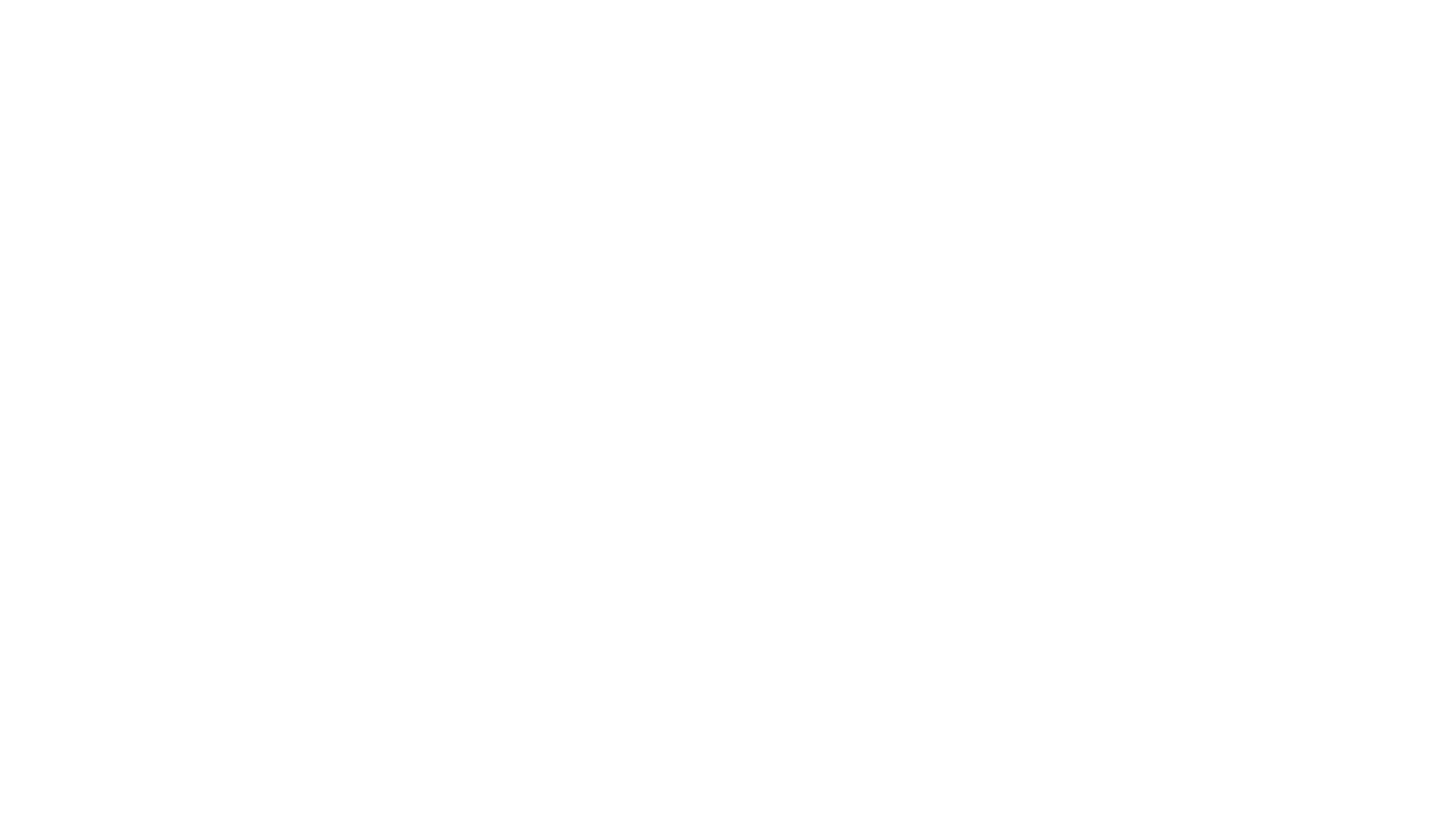 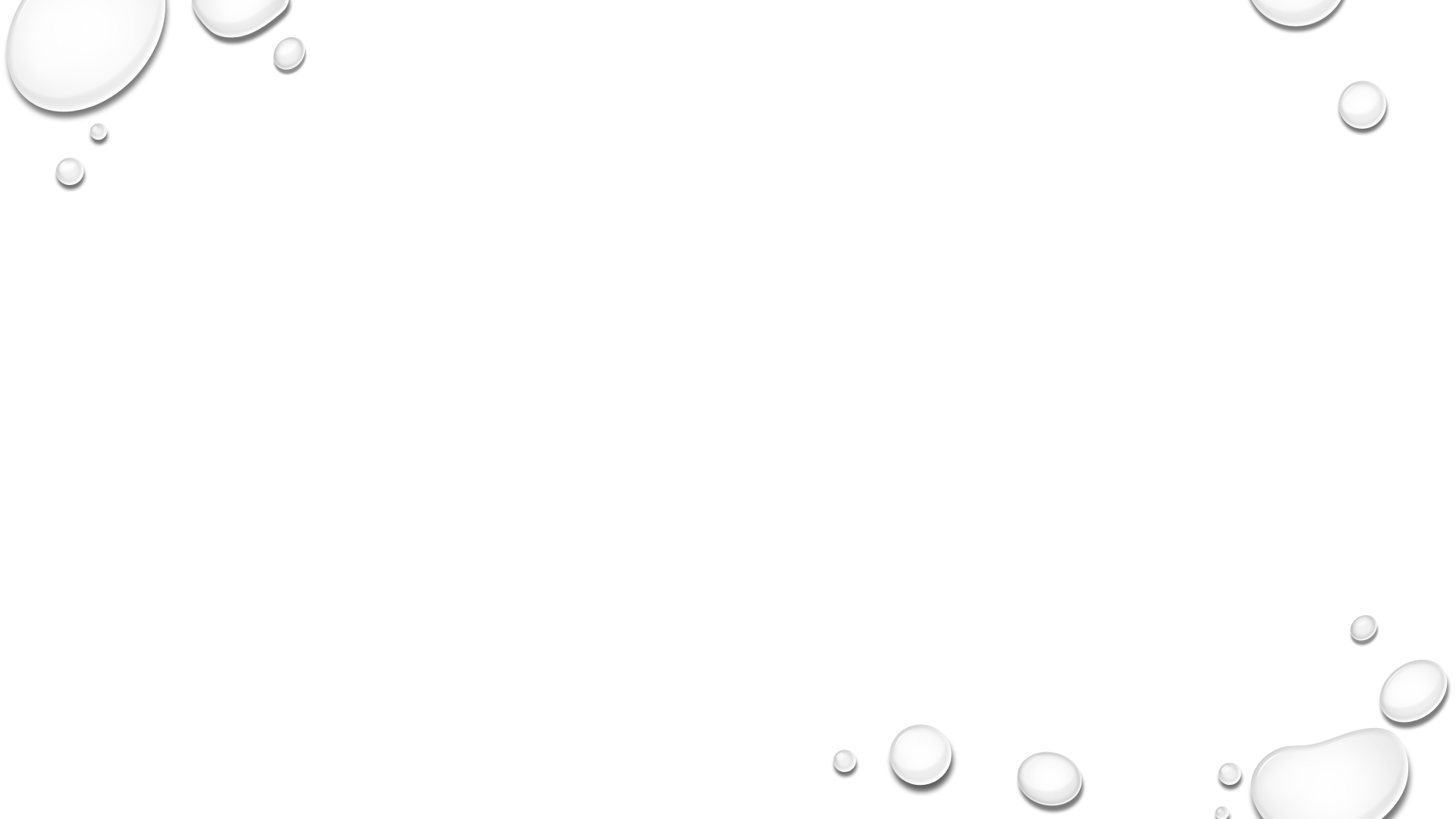 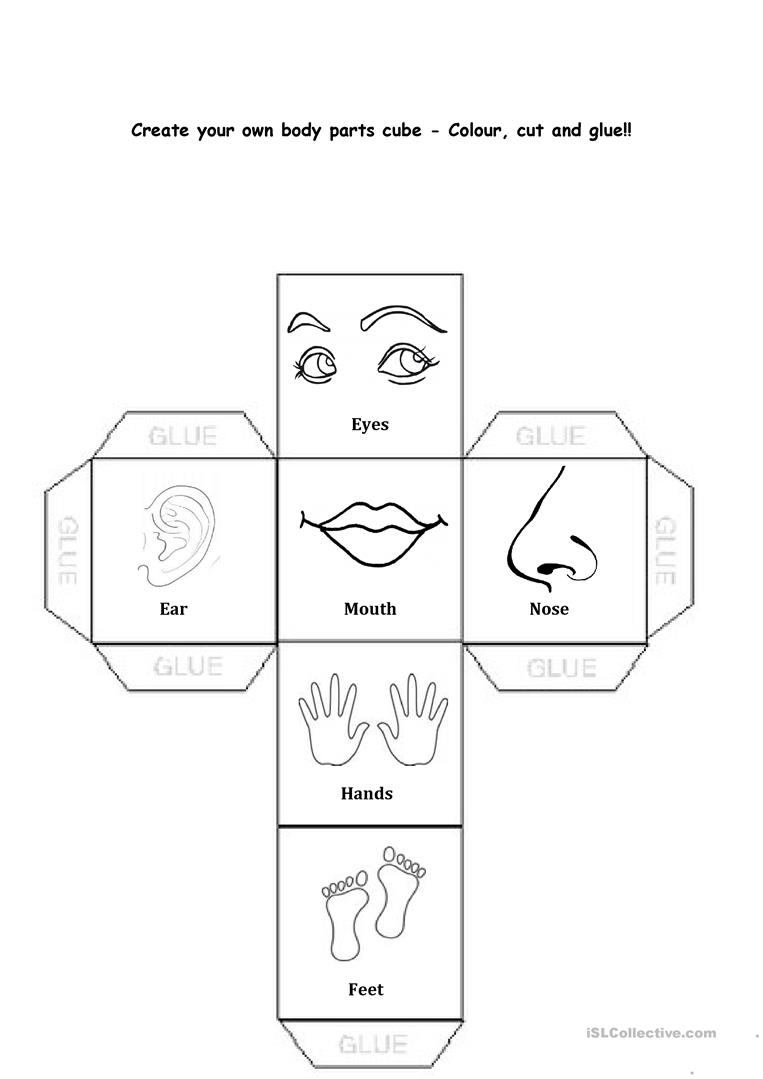 Healthy me star
Story: Healthy Principles
…stronger
3.   body’s dice game
craft  - glue the parts of the body
Song: Head, Shoulders, knees and toes
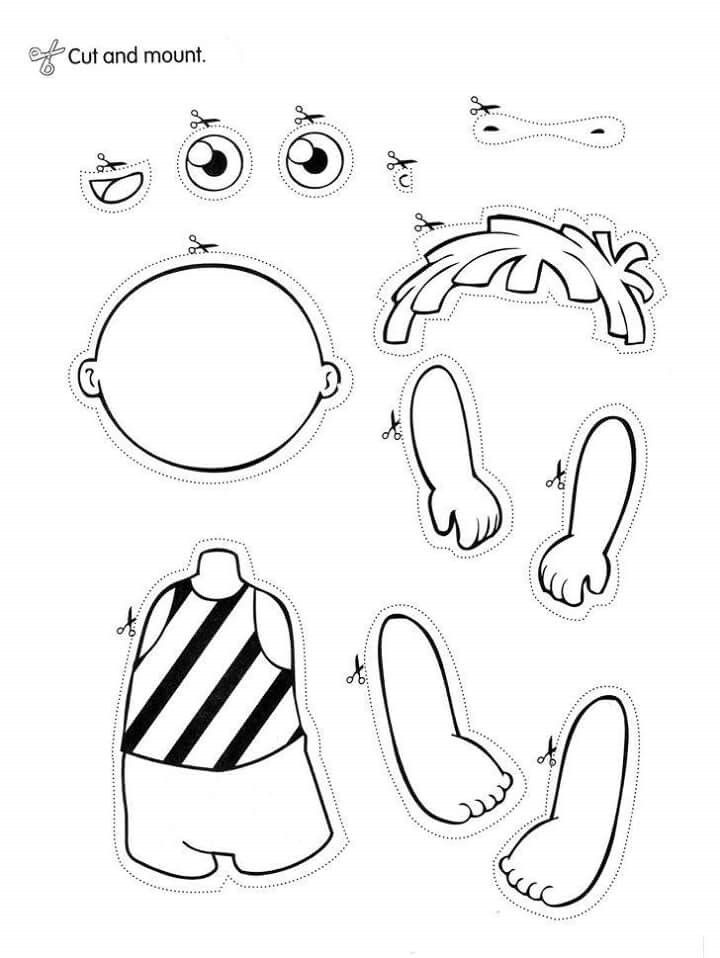